Świadczenia rodzinne10 listopada 2021 r.Organizator: Mazowieckie Centrum Polityki Społecznej w Warszawie
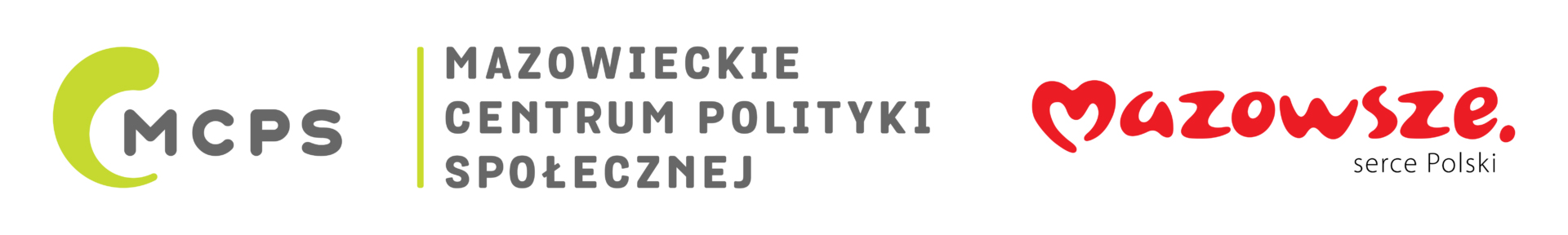 Zasiłek rodzinny to świadczenie pieniężne, które ma na celu częściowo pokryć wydatki związane                     z utrzymaniem dziecka. Przysługuje on rodzicom (lub jednemu z rodziców), opiekunowi prawnemu lub faktycznemu dziecka (jeśli wystąpił on do sądu rodzinnego o przysposobienie dziecka) do czasu:
ukończenia przez nie 18. roku życia;
ukończenia przez nie 21. roku życia - jeśli nadal się uczy;
do 24. roku życia, jeżeli nadal się uczy i posiada orzeczenie o umiarkowanym lub znacznym stopniu niepełnosprawności.
Zasiłek przysługuje także pełnoletniej osobie do czasu ukończenia 24. roku życia, jeśli nadal się uczy, ale nie pozostaje na utrzymaniu rodziców (m.in. ze względu na ich śmierć lub wyrok sądu).
Aby otrzymać zasiłek rodzinny, dochód rodziny w przeliczeniu na osobę (albo dochód osoby uczącej się) nie może przekraczać 674 zł. W przypadku dziecka legitymującego się orzeczeniem                             o niepełnosprawności, orzeczeniem o umiarkowanym lub znacznym stopniu niepełnosprawności - jest to kwota 764 złotych. Wysokość zasiłku rodzinnego wynosi obecnie (na miesiąc):
95 zł na dziecko do ukończenia piątego roku życia;
124 zł na dziecko powyżej piątego roku życia i do czasu ukończenia przez nie 18. roku życia;
135 zł na dziecko powyżej 18. roku życia do ukończenia przez nie 24. roku życia. Zasiłek rodzinny w nadchodzącym okresie 2021/22 ma być przyznawany w oparciu o podobne zasady dotyczące utraty czy uzyskania dochodu.
Trwają prace nad projektem ustawy o zmianie niektórych ustaw związanych ze świadczeniami na rzecz rodziny.
Zasiłek rodzinny 2021 – kiedy składać wniosek?
Nowy okres zasiłkowy będzie obowiązywał od 1 listopada 2021 r. i potrwa do 31 października 2022 r. Wnioski o zasiłki na nowy okres będzie można składać:
od 1 lipca 2021 r. w formie elektronicznej;
od 1 sierpnia 2021 r. w formie papierowej.
Obecnie składane wnioski dotyczą okresu 2020/2021.

Zasiłek rodzinny w 2021 roku – kryterium dochodowe
Obecnie zasiłek rodzinny przysługuje, jeżeli dochód rodziny w przeliczeniu na osobę albo dochód osoby uczącej się nie przekracza kwoty 674 zł. W przypadku gdy członkiem rodziny jest dziecko legitymujące się orzeczeniem o niepełnosprawności lub orzeczeniem o umiarkowanym albo                   o znacznym stopniu niepełnosprawności, kryterium dochodowe wynosi 764 zł.
Czy wzrośnie kryterium dochodowe do zasiłku rodzinnego w 2021 roku?
W tym momencie nie ma jeszcze informacji o tym czy kryterium dochodowe wzrośnie od nowego okresu zasiłkowego. Kwoty kryteriów dochodowych oraz kwoty zasiłków rodzinnych podlegają weryfikacji co 3 lata, z uwzględnieniem wyników badań progu wsparcia dochodowego rodzin. Ostatnia weryfikacja miała miejsce w 2018 r. Kolejna przypada zatem na 1 listopada 2021 r. Decyzję o zakresie tej weryfikacji, czyli o ewentualnej zmianie wysokości świadczeń czy kryteriów dochodowych, które obowiązywałyby od 1 listopada 2021 r. podejmie Rada Ministrów.
Zasiłek rodzinny i dodatki do zasiłku rodzinnego
Art.  4.  [Prawo do zasiłku rodzinnego i dodatków do tego zasiłku]
1. 	Zasiłek rodzinny ma na celu częściowe pokrycie wydatków na utrzymanie dziecka.
2. 	Prawo do zasiłku rodzinnego i dodatków do tego zasiłku przysługuje:
1)	rodzicom, jednemu z rodziców albo opiekunowi prawnemu dziecka;
2)	opiekunowi faktycznemu dziecka;
3)	osobie uczącej się.
Art.  5.  [Warunki przyznania zasiłku rodzinnego]
1. 	Zasiłek rodzinny przysługuje osobom, o których mowa w art. 4 ust. 2, jeżeli dochód rodziny w przeliczeniu na osobę albo dochód osoby uczącej się nie przekracza kwoty 674,00 zł 2 .
2. 	W przypadku gdy członkiem rodziny jest dziecko legitymujące się orzeczeniem o niepełnosprawności lub orzeczeniem o umiarkowanym albo o znacznym stopniu niepełnosprawności, zasiłek rodzinny przysługuje, jeżeli dochód rodziny w przeliczeniu na osobę albo dochód osoby uczącej się nie przekracza kwoty 764,00 zł 3 .
3. 	W przypadku gdy dochód rodziny przekracza kwotę, o której mowa w ust. 1 lub 2, pomnożoną przez liczbę członków danej rodziny o kwotę nie wyższą niż łączna kwota zasiłków rodzinnych wraz z dodatkami przysługujących danej rodzinie w okresie zasiłkowym, na który jest ustalane prawo do tych świadczeń, zasiłek rodzinny wraz z dodatkami przysługuje w kwocie ustalonej zgodnie z ust. 3a.
Art.  8.  [Katalog dodatków do zasiłku rodzinnego]
Do zasiłku rodzinnego przysługują dodatki z tytułu:

1)	urodzenia dziecka;
2)	opieki nad dzieckiem w okresie korzystania z urlopu wychowawczego;
3)	(utracił moc);
3a)	samotnego wychowywania dziecka;
4)	(utracił moc);
4a)	wychowywania dziecka w rodzinie wielodzietnej;
5)	kształcenia i rehabilitacji dziecka niepełnosprawnego;
6)	rozpoczęcia roku szkolnego;
7)	podjęcia przez dziecko nauki w szkole poza miejscem zamieszkania.
Pani X miała przyznany zasiłek rodzinny wraz z dodatkami od 01.11.2020 r. do 31.10.2021 r.
W dniu 18.03.2021 r. zgłosiła, że od 01.01.2021 r. podjęła zatrudnienie i dołączyła zaświadczenie                           o dochodzie uzyskanym za miesiąc luty 2021 r.

Po doliczeniu dochodu za luty 2021 r. miesięczny dochód na jednego członka rodziny przekroczył kryterium dochodowe. Zatem organ wszczął postępowanie w sprawie uchylenia decyzji przyznającej zasiłek rodzinny od 01.04.2021 r., natomiast świadczenie za marzec 2021 r. będzie stanowiło nienależnie pobrane świadczenie rodzinne.

Po czym wnioskodawczyni dostarczyła porozumienie zmieniające warunki umowy z dniem 01.03.2021 r. i od 01.03.2021 r. jest zatrudniona na 1/2 etatu, co spowodowało obniżenie wynagrodzenia. Czy utracić dochód za miesiąc luty br. w związku z obniżeniem wynagrodzenia                          z powodu przeciwdziałania COVID-19?
Jeżeli tak, to za jaki miesiąc należy uzyskać dochód z tytułu zatrudnienia?

ODPOWIEDŹ
Aby można było zastosować instytucję utraty dochodu ze względu na zmniejszenie stronie wymiaru etatu do ½ oraz wynagrodzenia za pracę, z zaświadczenia pracodawcy wynikać musi, że zmniejszenie wymiaru czasu pracy od 01.03.2021 r. z 1/1 do 1/2 etatu spowodowane jest epidemią COVID-19. Konieczne jest zatem ustalenie przez organ stanu faktycznego w powyższym zakresie. Jeżeli okaże się, że taka okoliczność wystąpiła, uznać należy, że utrata dochodu z tytułu obniżenia wymiaru czasu świadczonej pracy nastąpiła od 01.03.2021 r.
PYTANIE
Matka ma przyznany zasiłek rodzinny do 31-10-2020 r., a dodatek z tytułu kształcenia i rehabilitacji miała przyznany do 31-07-2020 r.

W oparciu o ustawę covidowską, do kiedy należy przedłużyć dodatek z tytułu kształcenia                      i rehabilitacji, czy do końca obowiązywania decyzji o zasiłku rodzinnym, tj. do 31-10-2020 r., czy do upływu 60. dnia od dnia odwołania stanu zagrożenia epidemicznego lub stanu epidemii, jednak nie dłużej niż do dnia wydania nowego orzeczenia o niepełnosprawności dla dziecka?

Czy można wypłacać dodatek bez prawa do zasiłku rodzinnego?

ODPOWIEDŹ
Dodatek do zasiłku rodzinnego przysługuje tylko w przypadku ustalenia stronie prawa do zasiłku rodzinnego, tym samym brak jest podstaw do ustalenia stronie dodatku do zasiłku rodzinnego bez prawa do zasiłku rodzinnego. Tym samym prawo do dodatku z tytułu kształcenia i rehabilitacji dziecka niepełnosprawnego należy ustalić do końca obowiązywania decyzji o zasiłku rodzinnym, tj. do 31.10.2020 r.
PYTANIE
Jak obliczyć dochód do zasiłku rodzinnego?

Sytuacja jest następująca: klientka w październiku 2020 r. złożyła wniosek o zasiłek rodzinny, przedłożyła również zaświadczenie z zakładu pracy męża, z którego wynika, że jest on zatrudniony od 2010 r. na czas nieokreślony na pełny etat, oraz że w związku z pandemią COVID-19 od 01-05-2020 do 30-09-2020 nastąpiła zmiana wymiaru etatu na 4/5. Od 01-10-2020 r. wrócił na pełen etat.

Czy potrzebne są jeszcze inne dokumenty, np. zaświadczenie z zakładu pracy o wysokości wynagrodzenia w okresie obniżonego etatu?

ODPOWIEDŹ
W mojej ocenie, w sytuacji opisanej w pytaniu, organ rozpatrując wniosek osoby złożony na nowy okres zasiłkowy powinien uwzględnić utratę dochodu z powodu obniżenia wynagrodzenia o ok. 20% ze względu na COVID-19, zgodnie z art. 15oa ust. 1 u.s.k., a tym samym powinien bazować nadal na obniżonym dochodzie wnioskodawcy od miesiąca maja 2020 r. W celu potwierdzenia faktu obniżenia wynagrodzenia ze względu na COVID-19 strona powinna przedłożyć zaświadczenie z zakładu pracy                    w tym zakresie.
Ustawa z 28.11.2003 r. o świadczeniach rodzinnych (Dz.U. z 2020 r. poz. 111) - dalej u.ś.r., określa warunki nabywania prawa do świadczeń rodzinnych oraz zasady ustalania, przyznawania i wypłacania tych świadczeń. Przy czym do świadczeń rodzinnych powołana ustawa zalicza zasiłek rodzinny wraz dodatkami.

Zgodnie z art. 5 u.ś.r. podstawowymi przesłankami uprawniającymi do otrzymywania zasiłku rodzinnego jest wychowywanie dzieci oraz osiąganie dochodu na osobę w rodzinie nie przekraczającego 674,00 zł, (…) przy czym prawo do świadczeń rodzinnych ustala się na podstawie dochodu uzyskanego przez rodzinę w roku kalendarzowym poprzedzającym okres zasiłkowy. Artykuł ten uzależnia ustalenie prawa do zasiłku rodzinnego od kryterium dochodowego i w konsekwencji określa w powiązaniu z innymi przepisami ustawy zasady, na jakich ustala się owo kryterium.

Dochód rodziny uzyskany w roku kalendarzowym poprzedzającym okres zasiłkowy podlega korektom                           w związku ze zdarzeniami, jakie miały miejsce do końca okresu zasiłkowego (por. wyrok WSA                       w Poznaniu z 12.05.2010 r., IV SA/Po 33/2010, LEX nr 675196).

Definicje zarówno utraty, jak i uzyskania dochodu zawarte są w art. 3 pkt 23 i 24 u.ś.r.
Zmiany polegające na utracie bądź uzyskaniu dochodu mogą nastąpić:

- w roku kalendarzowym poprzedzającym okres zasiłkowy,

- po roku kalendarzowym poprzedzającym okres zasiłkowy.

Zgodnie z przepisem art. 3 pkt 23 u.ś.r. utrata dochodu - oznacza to utratę dochodu spowodowaną:

a) uzyskaniem prawa do urlopu wychowawczego,

b) utratą zasiłku lub stypendium dla bezrobotnych,

c) utratą zatrudnienia lub innej pracy zarobkowej (…)

Utrata dochodu z tytułu utraty zatrudnienia w myśl przytoczonych powyżej przepisów u.ś.r. stanowi podstawę do nie uwzględniania tegoż dochodu w dochodzie rodziny dla potrzeb ustalenia prawa do zasiłku rodzinnego. Zgodnie z przepisem art. 15oa ust. 1 ustawy z dnia 2 marca 2020 r. o szczególnych rozwiązaniach związanych z zapobieganiem, przeciwdziałaniem i zwalczaniem COVID-19, innych chorób zakaźnych oraz wywołanych nimi sytuacji kryzysowych (Dz.U. z 2020 r. poz. 1842) - dalej u.s.k., obniżenie wynagrodzenia z tytułu zatrudnienia lub innej pracy zarobkowej lub obniżenie dochodu z pozarolniczej działalności gospodarczej w rozumieniu ustawy z dnia 28 listopada 2003 r. o świadczeniach rodzinnych z powodu przeciwdziałania COVID-19, stanowi utratę dochodu w rozumieniu tej ustawy i jest uwzględniane przy ustalaniu prawa do świadczeń rodzinnych na okresy zasiłkowe od dnia 1 listopada 2019 r. do dnia 31 października 2021 r.
Zacytowany powyżej przepis wskazuje więc na to, że obecnie za utratę dochodu należy uznać również obniżenie wynagrodzenia. Mając na uwadze powyższe stwierdzić należy, że w sytuacji opisanej w pytaniu organ rozpatrując wniosek osoby złożony na nowy okres zasiłkowy 2020/21 powinien uwzględnić utratę dochodu z powodu obniżenia wynagrodzenia o 20% ze względu na COVID-19, zgodnie z art. 15oa ust. 1 u.s.k., a tym samym powinien bazować nadal na obniżonym dochodzie wnioskodawcy od miesiąca maja 2020 r. W celu potwierdzenia faktu obniżenia wynagrodzenia ze względu na COVID-19 strona powinna przedłożyć zaświadczenie z zakładu pracy       w tym zakresie.
PYTANIE
Pani X w sierpniu br. złożyła pierwszy raz wniosek o ustalenie prawa do zasiłku rodzinnego wraz 
z dodatkami na okres 2019/2020. Do wniosku zostały dołączone dokumenty potwierdzające, że 
w okresie od kwietnia do czerwca br. z powodu pandemii COVID-19 dochody męża Pani X były o 30% niższe niż wcześniej (osoba od kilku lat pracuje w jednej firmie). W sierpniu br. (tj. w miesiącu, 
w którym wpłynął wniosek o zasiłek) wynagrodzenie męża Pani X wróciło do poziomu sprzed pandemii.

Jakie dochody należy policzyć rodzinie od sierpnia do października bieżącego roku?
Dochód z 2018 roku, czy dochód pomniejszony o 30%, tj. za miesiąc kwiecień 2020 r.?
Jakie dochody należy brać pod uwagę przy rozpatrywaniu wniosku tej Pani X na nowy okres zasiłkowy 2020/2021? Dochód z 2019 roku, czy obniżony dochód po utracie w związku z COVID-19?

ODPOWIEDŹ
W mojej ocenie, w sytuacji opisanej w pytaniu, organ rozpatrując wniosek osoby złożony zarówno na stary, jak i nowy okres zasiłkowy powinien uwzględnić utratę dochodu z powodu obniżenia wynagrodzenia o 30% ze względu na COVID-19, zgodnie z art. 15oa ust. 1 u.s.k., a tym samym powinien bazować nadal na obniżonym dochodzie wnioskodawcy od miesiąca kwietnia 2020 r. – odnośnie okresu zasiłkowego 2019/20, jak też 2020/21, bowiem stan epidemii nadal obowiązuje.
Zgodnie z przepisem art. 15oa ust. 1 ustawy z dnia 2 marca 2020 r. o szczególnych rozwiązaniach związanych z zapobieganiem, przeciwdziałaniem i zwalczaniem COVID-19, innych chorób zakaźnych oraz wywołanych nimi sytuacji kryzysowych (Dz.U. z 2020 r. poz. 374) – dalej u.s.k., obniżenie wynagrodzenia z tytułu zatrudnienia lub innej pracy zarobkowej lub obniżenie dochodu 
z pozarolniczej działalności gospodarczej w rozumieniu ustawy z dnia 28 listopada 2003 r. 
o świadczeniach rodzinnych z powodu przeciwdziałania COVID-19, stanowi utratę dochodu 
w rozumieniu tej ustawy i jest uwzględniane przy ustalaniu prawa do świadczeń rodzinnych na okresy zasiłkowe od dnia 1 listopada 2019 r. do dnia 31 października 2021 r.

Zacytowany powyżej przepis wskazuje więc na to, że obecnie za utratę dochodu należy uznać również obniżenie wynagrodzenia. Przepisy specustawy Covid-19 nie zawierają natomiast regulacji dotyczących uzyskania dochodu w wyniku powrotu po pewnym okresie do jego dotychczasowej wysokości. Mając na uwadze powyższe stwierdzić należy, że w sytuacji opisanej w pytaniu, organ rozpatrując wniosek osoby złożony zarówno na stary, jak i nowy okres zasiłkowy powinien uwzględnić utratę dochodu z powodu obniżenia wynagrodzenia o 30% ze względu na COVID-19, zgodnie z art. 15oa ust. 1 u.s.k., a tym samym powinien bazować nadal na obniżonym dochodzie wnioskodawcy od miesiąca kwietnia 2020 r. – odnośnie okresu zasiłkowego 2019/20, jak też 2020/21, bowiem stan epidemii nadal obowiązuje.
PYTANIE
W dniu 25.06.2020 r. wnioskodawca złożył wniosek o zasiłek rodzinny wraz z dodatkami na dzieci na okres zasiłkowy 2019/2020. Do wniosku wykazano utratę dochodu z zatrudnienia wnioskodawcy spowodowaną w związku z COVID-19, poprzez obniżenie wynagrodzenia o 20% począwszy od miesiąca maja 2020 r. do końca lipca 2020 r.
Zgodnie z art. 15oa ust. 1 ustawy COVID-19, uwzględniliśmy obniżony dochód wnioskodawcy za maj 2020 r. wypłacony w czerwcu 2020 r. i przyznaliśmy zasiłek rodzinny wraz z dodatkami na dzieci od 01.06.2020 r. do 31.10.2020 r. Osoba ta chce się ubiegać ponownie o zasiłek rodzinny wraz                         z dodatkami na nowy okres zasiłkowy 2020/2021. 
Czy organ rozpatrując wniosek tej osoby na nowy okres zasiłkowy powinien bazować nadal na obniżonym dochodzie ustalonym za maj 2020 r.?
Czy może jednak organ powinien ustalić ponownie dochód osoby, np. za miesiąc poprzedzający miesiąc złożenia wniosku?

ODPOWIEDŹ
W mojej ocenie, w sytuacji opisanej w pytaniu, organ rozpatrując wniosek osoby złożony na nowy okres zasiłkowy powinien uwzględnić utratę dochodu z powodu obniżenia wynagrodzenia o 20% ze względu na COVID-19, zgodnie z art. 15oa ust. 1 u.s.k., a tym samym powinien bazować nadal na obniżonym dochodzie wnioskodawcy od miesiąca maja 2020 r.
PYTANIE
W związku z COVID-19 wydano decyzję zmieniającą w części dotyczącej okresu pobierania zasiłku pielęgnacyjnego oraz dodatku z tytułu kształcenia i rehabilitacji dziecka w miesiącu kwietniu przedłużającą zasiłek pielęgnacyjny i dodatek do zasiłku rodzinnego.
Przyznano świadczenia od 01.04.2020 r., gdyż poprzednie orzeczenie było wydane na okres do 31.03.2020 r. W dniu 02.06.2020 r. Pani złożyła wnioski z nowym orzeczeniem wydanym w dniu 30.04.2020 r. na okres do 30.04.2021 r. wniosek z dnia 24.03.2020 r.
Czy zarejestrować wnioski ze zmianą sytuacji rodziny i wydać decyzję zmieniającą?

Czy wydać decyzję uchylającą świadczenia i zarejestrować wniosek i ponownie wydać decyzję?

Od jakiego okresu przyznać świadczenia od 01.04.2020 r., czy od 01.06.2020 r.?

ODPOWIEDŹ
Od 1 maja 2020 r.
Zgodnie z art. 15h ust. 1 ustawy z dnia 2 marca 2020 r. o szczególnych rozwiązaniach związanych                         z zapobieganiem, przeciwdziałaniem i zwalczaniem COVID-19, innych chorób zakaźnych oraz wywołanych nimi sytuacji kryzysowych (Dz.U. z 2020 r. poz. 374, 567, 568, 695, 875), z przyczyn związanych z przeciwdziałaniem COVID-19, orzeczenie o niepełnosprawności albo orzeczenie o stopniu niepełnosprawności, wydane na czas określony na podstawie ustawy z dnia 27 sierpnia 1997 r.                           o rehabilitacji zawodowej i społecznej oraz zatrudnianiu osób niepełnosprawnych (Dz.U. z 2020 r. poz. 426 ze zm.), którego ważność:

1) upłynęła w terminie do 90 dni przed dniem wejścia w życie niniejszej ustawy, pod warunkiem złożenia w tym terminie kolejnego wniosku o wydanie orzeczenia, zachowuje ważność do upływu 60. dnia od dnia odwołania stanu zagrożenia epidemicznego lub stanu epidemii, jednak nie dłużej niż do dnia wydania nowego orzeczenia o niepełnosprawności albo orzeczenia o stopniu niepełnosprawności;

2) upływa w terminie od dnia wejścia w życie niniejszej ustawy, zachowuje ważność do upływu 60. dnia od dnia odwołania stanu zagrożenia epidemicznego lub stanu epidemii, jednak nie dłużej niż do dnia wydania nowego orzeczenia o niepełnosprawności albo orzeczenia o stopniu niepełnosprawności. (…)
Art. 15h został dodany przez art. 1 pkt 14 ustawy z dnia 31 marca 2020 r. (Dz.U. z 2020 r. poz. 568) zmieniającej nin. ustawę z dniem 31 marca 2020 r. z tym, że w zakresie art. 15h ust.1 pkt 1 wchodzi w życie z dniem 9 grudnia 2019 r. oraz w zakresie art. 15h ust. 1 pkt 2 wchodzi w życie z dniem 8 marca 2020 r.

Organ, który wydawał decyzje na podstawie tego przepisu, powinien wskazać w decyzji "wydłużającej" termin jej obowiązywania zgodnie z powołanymi wyżej przepisami. Termin ten jest określony zdarzeniem, a nie datą, której organ podać nie mógł, bo nie była ona znana. Jeśli zatem ziści się zdarzenie (tzn. nastąpi upływ 60. dnia od dnia odwołania stanu zagrożenia epidemicznego lub stanu epidemii albo wcześniej zostanie wydane nowe orzeczenie, w związku z czym upłynie dzień wydania nowego orzeczenia o niepełnosprawności albo orzeczenia o stopniu niepełnosprawności), to decyzja wygaśnie.

Nie wymaga to dodatkowych działań ze strony organu. Skutek ten nastąpi samoistnie, wraz                        z nastąpieniem określonego w przepisach zdarzenia.

Trzeba też uwzględnić regulację z art. 24 ust. 3 ustawy z 28.11.2003 r. o świadczeniach rodzinnych (Dz.U. z 2020 r. poz. 111 ze zm.) – dalej u.ś.r., że w przypadku ustalania prawa do świadczeń rodzinnych uzależnionych od niepełnosprawności osoby, prawo do świadczeń rodzinnych ustala się na okres zasiłkowy, chyba że orzeczenie o niepełnosprawności lub orzeczenie o stopniu niepełnosprawności zostało wydane na czas określony. W tym przypadku prawo do świadczeń rodzinnych ustala się do ostatniego dnia miesiąca, w którym upływa termin ważności orzeczenia, nie dłużej jednak niż do końca okresu zasiłkowego.
W sytuacji określonej w pytaniu, "przedłużone" orzeczenie dało prawo do świadczeń do końca kwietnia (akurat tego też dnia wydano orzeczenie o stopniu niepełnosprawności).

Ze względu na tę skomplikowaną sytuację odnośnie terminów, organ, kierując się zasadą wyrażoną                        w art. 9 ustawy z 14.06.1960 r. - Kodeks postępowania administracyjnego (Dz.U. z 2020 r. poz. 256) - dalej k.p.a. (organy administracji publicznej są obowiązane do należytego i wyczerpującego informowania stron o okolicznościach faktycznych i prawnych, które mogą mieć wpływ na ustalenie ich praw i obowiązków będących przedmiotem postępowania administracyjnego. Organy czuwają nad tym, aby strony i inne osoby uczestniczące w postępowaniu nie poniosły szkody z powodu nieznajomości prawa, i w tym celu udzielają im niezbędnych wyjaśnień i wskazówek) powinien poinformować stronę o fakcie i dacie wygaśnięcia decyzji.

Jeśli strona złożyła nowe orzeczenie, to należy wydać nową decyzję w oparciu o to nowe orzeczenie.

Zgodnie z art. 24 ust. 2a u.ś.r., jeżeli w okresie trzech miesięcy, licząc od dnia wydania orzeczenia                  o niepełnosprawności lub orzeczenia o stopniu niepełnosprawności, zostanie złożony wniosek                        o ustalenie prawa do świadczenia uzależnionego od niepełnosprawności, prawo to ustala się począwszy od miesiąca, w którym złożono wniosek o ustalenie niepełnosprawności lub stopnia niepełnosprawności.
Stosowanie tego przepisu oznacza, że prawo do zasiłku oraz dodatku należałoby ustalić od 1 marca 2020 r. (bo wniosek o wydanie orzeczenia złożono 24 marca 2020 r.). Ze względu na to, że prawo do zasiłku i dodatku istniało na podstawie "przedłużonej" decyzji do 30 kwietnia 2020 r., należy ustalić prawo do zasiłku i dodatku od 1 maja 2020 r.

Zgodnie z art. 61a § 1 k.p.a., gdy żądanie, o którym mowa w art. 61, zostało wniesione przez osobę niebędącą stroną lub z innych uzasadnionych przyczyn postępowanie nie może być wszczęte, organ administracji publicznej wydaje postanowienie o odmowie wszczęcia postępowania. Przepis art. 61 § 5 stosuje się odpowiednio.
PYTANIE
Pani X w sierpniu 2020 r. złożyła wniosek o ustalenie prawa do zasiłku rodzinnego wraz z dodatkami.

Z dokumentów dołączonych do wniosku wynikało, że Panu X w związku z pandemią COVID-19,                          w okresie od 01.04.2020 r. do 30.06.2020 r. zostało zmniejszone wynagrodzenie (bez tej utraty rodzina nie spełniała kryterium dochodowego).

Po rozpatrzeniu wniosku Pani X przyznano prawo zasiłku rodzinnego wraz z dodatkami za okres od 01.08.2020 r. do 31.10.2020 r.
W dniu 26.11.2020 r. do tutejszej jednostki z zakładu pracy Pana X, wpłynęła informacja, że                    w okresie od 01.04.2020 r. do 30.06.2020 r. w związku z pandemią Covid-19 zmniejszono premię uznaniową Pana X (nie wynagrodzenie zasadnicze).
Czy wydać decyzję orzekającą o zwrocie i ustalającą nienależnie pobrane świadczenia rodzinne?

ODPOWIEDŹ
W opisanym stanie faktycznym, zmniejszeniu uległa część wynagrodzenia członka rodziny strony, tj. wysokość premii uznaniowej. Fakt, że zmniejszeniu uległa tylko premia uznaniowa, która nie stanowi składnika wynagrodzenia zasadniczego, nie ma wpływu na okoliczność utraty przez członka rodziny strony części wynagrodzenia uzyskiwanego do czasu wystąpienia pandemii COVID-19, a tym samym uznać należy, że nastąpiła utrata dochodu z tego tytułu.
Art. 15oa specustawy nie wskazuje, że chodzi o utratę części lub całości wynagrodzenia zasadniczego, ale o wynagrodzenie osiągane ogółem. Wobec tego, jeżeli ustalono, że w danym przypadku nastąpiło obniżenie wynagrodzenia, to nawet wówczas, gdy wynagrodzenie zasadnicze pozostało bez zmian, to zachodzi tu okoliczność, o której mowa w art. 15oa specustawy. Zauważyć także należy, że również przepisy kodeksu pracy stanowią, iż wynagrodzeniem jest nie tylko wynagrodzenie zasadnicze, lecz również premia, czy też wynagrodzenie za pracę w godzinach nocnych czy nadliczbowych. Mając na uwadze powyższe, niezasadne jest w omawianym przypadku wszczęcie i prowadzenie postępowania w sprawie nienależnie pobranych świadczeń.
PYTANIE
Czy w związku z wprowadzonym od dnia 14.03.2020 r. stanem zagrożenia epidemicznego, obniżenie wynagrodzenia od dnia 01.03.2020 r. z powodu COVID-19 stanowi utratę dochodu? 

Pani złożyła wniosek o ustalenie prawa do zasiłku rodzinnego oraz dodatków na okres zasiłkowy 2020/2021. W toku postępowania ustalono, że jest zatrudniona w firmie od 01.07.2019 r. Dochód rodziny za rok bazowy 2019 przekracza kryterium dochodowe.

Wnioskodawczyni oświadczyła, że od 01.03.2020 r. jest zatrudniona na 1/8 etatu i tym samym jej wynagrodzenie uległo obniżeniu. Pracodawca w zaświadczeniu z dnia 24.11.2020 r. wskazał, iż zmniejszenie wymiaru czasu pracy od 01.03.2020 r. z 1/1 do 1/8 etatu spowodowane było epidemią COVID-19.

Czy w opisanym przypadku, mamy do czynienia z utratą dochodu, o której mowa w art. 15oa ustawy                      z dnia 2 marca 2020 r. o szczególnych rozwiązaniach związanych z zapobieganiem, przeciwdziałaniem                    i zwalczaniem COVID-19, innych chorób zakaźnych oraz wywołanych nimi sytuacji kryzysowych?

Wątpliwości budzi fakt, że obniżenie wynagrodzenia nastąpiło od 01.03.2020 r., natomiast stan zagrożenia epidemicznego w związku z zakażeniami wirusem SARS-CoV-2 obowiązuje w Polsce od dnia 14.03.2020 r. i czy nie należy przyjąć, że od tej daty mamy do czynienia z pierwszymi przypadkami obniżenia wynagrodzenia z tytułu uzyskania zatrudnienia lub innej pracy zarobkowej z powodu przeciwdziałania COVID-19, uznawanymi, na wniosek strony za utratę dochodu w rozumieniu ww. przepisu szczególnego art. 15ao?
ODPOWIEDŹ

Jeżeli z zaświadczenia pracodawcy wynika, że zmniejszenie wymiaru czasu pracy od 01.03.2020 r.                           z 1/1 do 1/8 etatu spowodowane było epidemią COVID-19, zaś stan epidemii w związku z zakażeniami wirusem SARS-CoV-2 obowiązuje w Polsce od dnia 14.03.2020 r., uznać należy, że dopiero z dniem 14 03.2020 r. mogła nastąpić utrata dochodu przez stronę. Definicje zarówno utraty, jak i uzyskania dochodu zawarte są w art. 3 pkt 23 i 24 u.ś.r.

Zmiany polegające na utracie bądź uzyskaniu dochodu mogą nastąpić:

- w roku kalendarzowym poprzedzającym okres zasiłkowy,

- po roku kalendarzowym poprzedzającym okres zasiłkowy.

Zgodnie z przepisem art. 3 pkt 23 u.ś.r. utrata dochodu - oznacza to utratę dochodu spowodowaną:

a) uzyskaniem prawa do urlopu wychowawczego,

b) utratą zasiłku lub stypendium dla bezrobotnych,

c) utratą zatrudnienia lub innej pracy zarobkowej (…).
Utrata dochodu z tytułu utraty zatrudnienia w myśl przytoczonych powyżej przepisów u.ś.r. stanowi podstawę do nie uwzględniania tegoż dochodu w dochodzie rodziny dla potrzeb ustalenia prawa do zasiłku rodzinnego.

Zgodnie z przepisem art. 15oa ust. 1 ustawy z dnia 2 marca 2020 r. o szczególnych rozwiązaniach związanych z zapobieganiem, przeciwdziałaniem i zwalczaniem COVID-19, innych chorób zakaźnych oraz wywołanych nimi sytuacji kryzysowych (Dz.U. z 2020 r. poz. 374 ze zm.) – dalej u.s.k., obniżenie wynagrodzenia z tytułu zatrudnienia lub innej pracy zarobkowej lub obniżenie dochodu                      z pozarolniczej działalności gospodarczej w rozumieniu ustawy z dnia 28 listopada 2003 r.                  o świadczeniach rodzinnych z powodu przeciwdziałania COVID-19, stanowi utratę dochodu                       w rozumieniu tej ustawy i jest uwzględniane przy ustalaniu prawa do świadczeń rodzinnych na okresy zasiłkowe od dnia 1 listopada 2019 r. do dnia 31 października 2021 r.

Zacytowany powyżej przepis wskazuje więc na to, że obecnie za utratę dochodu należy uznać również obniżenie wynagrodzenia. Mając na uwadze powyższe stwierdzić należy, że w sytuacji opisanej w pytaniu, organ rozpatrując wniosek osoby złożony na nowy okres zasiłkowy powinien uwzględnić utratę dochodu z powodu obniżenia wynagrodzenia ze względu na COVID-19, zgodnie z art. 15oa ust. 1 u.s.k., jednakże w związku z tym, że stan epidemii SARS-CoV-2 obowiązuje w Polsce od dnia 14.03.2020 r., uznać należy, że dopiero z dniem 14 03.2020 r. mogła nastąpić utrata dochodu przez stronę. Powyższe nie zmienia jednak faktu, iż utrata dochodu spowodowana COVID-19 nastąpiła w marcu 2020 r.
PYTANIE
Rodzina 3-osobowa, pobierała zasiłek rodzinny do października 2020 r. (19/20). Matka dziecka 
w marcu 2020 r. przeszła na zasiłek opiekuńczy w związku z zamknięciem przedszkola (COVID). Ojciec dziecka uzyskał we wrześniu 2020 r. dochód z tytułu zatrudnienia (umowa o pracę) za październik 560,00 zł netto. Z dołączonego zaświadczenia od pracodawcy matki dziecka wynika, iż za kwiecień 2020 r. dochód został obniżony i za kwiecień uzyskała wynagrodzenie 0 zł. Dołączono zaświadczenie 
z ZUS o wysokości wypłaconego zasiłku opiekuńczego matce dziecka w wysokości 1580 zł.
Jak policzyć dochód rodziny od listopada 2020 r.?
Czy należy uwzględnić zasiłek opiekuńczy jako uzyskanie dochodu?
Czy zaświadczenie od pracodawcy wskazujące 0 zł?

ODPOWIEDŹ
W opisanej sytuacji faktycznej, organ rozpatrując wniosek strony o ustalenie prawa do świadczeń rodzinnych powinien uwzględnić w dochodzie strony dochód męża uzyskany z tytułu zatrudnienia osiągnięty za miesiąc następujący po miesiącu, w którym nastąpiło uzyskanie dochodu, tj. dochód osiągnięty za miesiąc październik 2020 r. Dochód z tytułu zatrudnienia matki dziecka obniżony                        z powodu COVID-19 należy potraktować jako dochód utracony, a więc dla celu obliczenia wysokości dochodu rodziny należy przyjąć kwotę 0 zł. Zasiek opiekuńczy nie stanowi dochodu uzyskanego.
Ustawa z 28.11.2003 r. o świadczeniach rodzinnych (Dz.U. z 2020 r. poz. 111) - dalej u.ś.r., określa warunki nabywania prawa do świadczeń rodzinnych oraz zasady ustalania, przyznawania 
i wypłacania tych świadczeń.

Zgodnie z art. 3 pkt 2a u.ś.r. przez dochód członka rodziny rozumie się przeciętny miesięczny dochód członka rodziny osiągnięty w roku kalendarzowym poprzedzającym okres zasiłkowy, 
z zastrzeżeniem art. 5 ust. 4-4c u.ś.r.

Sytuację zmian zachodzących w strukturze dochodów rodziny, osoby uczącej się i dziecka pozostającego pod opieką opiekuna prawnego, które winny być uwzględnione w celu ustalenia dochodu zbliżonego do dochodu faktycznie uzyskiwanego regulują przepisy art. 5 ust. 4-4c u.ś.r., 
a art. 5 ust. 4b u.ś.r. stanowi, że w przypadku uzyskania dochodu przez członka rodziny, osobę uczącą się lub dziecko pozostające pod opieką opiekuna prawnego po roku kalendarzowym poprzedzającym okres zasiłkowy dochód ich ustala się na podstawie dochodu członka rodziny, dochodu osoby uczącej się lub dochodu dziecka pozostającego pod opieką opiekuna prawnego, powiększonego o kwotę osiągniętego dochodu za miesiąc następujący po miesiącu, w którym nastąpiło uzyskanie dochodu, jeżeli dochód ten jest uzyskiwany w okresie, na który ustalane lub weryfikowane jest prawo do świadczeń rodzinnych.
Zgodnie z art. 3 pkt 24 u.ś.r. uzyskanie dochodu - oznacza uzyskanie dochodu spowodowane m.in. uzyskaniem zatrudnienia lub innej pracy zarobkowej,

Zgodnie z przepisem art. 15oa ust. 1 ustawy z dnia 2 marca 2020 r. o szczególnych rozwiązaniach związanych z zapobieganiem, przeciwdziałaniem i zwalczaniem COVID-19, innych chorób zakaźnych oraz wywołanych nimi sytuacji kryzysowych (Dz.U. z 2020 r. poz. 1842) – dalej u.s.k., obniżenie wynagrodzenia z tytułu zatrudnienia lub innej pracy zarobkowej lub obniżenie dochodu z pozarolniczej działalności gospodarczej w rozumieniu ustawy z dnia 28 listopada 2003 r. o świadczeniach rodzinnych z powodu przeciwdziałania COVID-19, stanowi utratę dochodu w rozumieniu tej ustawy i jest uwzględniane przy ustalaniu prawa do świadczeń rodzinnych na okresy zasiłkowe od dnia 1 listopada 2019 r. do dnia 31 października 2021 r.

Zacytowany powyżej przepis wskazuje więc na to, że obecnie za utratę dochodu należy uznać również obniżenie wynagrodzenia. Mając na uwadze powyższe stwierdzić należy, że w sytuacji opisanej w pytaniu, organ rozpatrując wniosek osoby złożony na nowy okres zasiłkowy powinien uwzględnić utratę dochodu z powodu obniżenia wynagrodzenia ze względu na COVID-19, zgodnie z art. 15oa ust. 1 u.s.k., a tym samym powinien bazować nadal na obniżonym dochodzie wnioskodawczyni od miesiąca kwietnia 2020 r., bowiem stan epidemii nadal obowiązuje.
Zasiłek opiekuńczy, o którym mowa w art. 4a u.s.k. jest opodatkowany podatkiem PIT na zasadach ogólnych. Tym samym powinien być wliczany do dochodu przy ustalaniu prawa do świadczeń rodzinnych na podstawie art. 3 pkt 1 lit. a u.ś.r. Dochód ten uwzględnia się jednak w dochodzie rodziny na zasadach ogólnych jako dochód osiągnięty w roku kalendarzowym poprzedzającym rok zasiłkowy, nie stanowi on dochodu uzyskanego.

Mając na uwadze powyższe uznać należy, że w przedstawionym stanie faktycznym, organ rozpatrując wniosek strony o ustalenie prawa do świadczeń rodzinnych powinien uwzględnić w dochodzie strony dochód męża uzyskany z tytułu zatrudnienia osiągnięty za miesiąc następujący po miesiącu, w którym nastąpiło uzyskanie dochodu, tj. dochód osiągnięty za miesiąc październik 2020 r. Dochód z tytułu zatrudnienia matki dziecka obniżony z powodu COVID-19 należy potraktować jako dochód utracony,                    a więc dla celu obliczenia wysokości dochodu rodziny należy przyjąć kwotę 0 zł. Zasiek opiekuńczy nie stanowi dochodu uzyskanego.
PYTANIE
Pani X miała przyznany zasiłek rodzinny wraz z dodatkami od 01.11.2020 r. do 31.10.2021 r. 
W dniu 18.03.2021 r. zgłosiła, że od 01.01.2021 r. podjęła zatrudnienie i dołączyła zaświadczenie                      o dochodzie uzyskanym za miesiąc luty 2021 r. Po doliczeniu dochodu za luty 2021 r. miesięczny dochód na jednego członka rodziny przekroczył kryterium dochodowe. Zatem organ wszczął postępowanie w sprawie uchylenia decyzji przyznającej zasiłek rodzinny od 01.04.2021 r., natomiast świadczenie za marzec 2021 r. będzie stanowiło nienależnie pobrane świadczenie rodzinne. Po czym wnioskodawczyni dostarczyła porozumienie zmieniające warunki umowy z dniem 01.03.2021 r. i od 01.03.2021 r. jest zatrudniona na 1/2 etatu, co spowodowało obniżenie wynagrodzenia. Czy utracić dochód za miesiąc luty br. w związku z obniżeniem wynagrodzenia z powodu przeciwdziałania COVID-19? Jeżeli tak, to za jaki miesiąc należy uzyskać dochód z tytułu zatrudnienia?

ODPOWIEDŹ
Aby można było zastosować instytucję utraty dochodu ze względu na zmniejszenie stronie wymiaru etatu do ½ oraz wynagrodzenia za pracę, z zaświadczenia pracodawcy wynikać musi, że zmniejszenie wymiaru czasu pracy od 01.03.2021 r. z 1/1 do 1/2 etatu spowodowane jest epidemią COVID-19. Konieczne jest zatem ustalenie przez organ stanu faktycznego w powyższym zakresie. Jeżeli okaże się, że taka okoliczność wystąpiła, uznać należy, że utrata dochodu z tytułu obniżenia wymiaru czasu świadczonej pracy nastąpiła od 01.03.2021 r.
PYTANIE
Wnioskodawczyni ubiega się o zasiłek rodzinny. Jest matką samotnie wychowującą dziecko. Otrzymała wezwanie do dostarczenia tytułu wykonawczego w terminie 3 miesięcy. Wezwanie odebrała w dniu 5 lutego 2020 r. Kiedy (w związku z zawieszeniem i odwieszeniem terminów procesowych) upływa termin do dostarczenia tytułu wykonawczego?

ODPOWIEDŹ
Doręczenie wezwania w opisanej w pytaniu sprawie, nastąpiło w dniu 05.02.2020 r., zatem termin 3 miesięczny - 90 dniowy upłynąłby "normalnie" z dniem 06.05.2020 r. Do dnia 31.03.2020 r., tj. zawieszenie biegu terminów (vide: art. 15zzr; zawieszenie/wstrzymanie terminów należy liczyć od 31.03.2020 r. – dnia wejścia w życie ustawy z 31.03.2020 r. o zmianie ustawy o szczególnych rozwiązaniach związanych z zapobieganiem, przeciwdziałaniem i zwalczaniem COVID-19, innych chorób zakaźnych oraz wywołanych nimi sytuacji kryzysowych oraz niektórych innych ustaw); termin wyznaczony dla strony upłynął do 31.03.2020 r. w ilości: 55 dni (pozostaje zatem jeszcze 35 dni). Jeżeli termin przedawnienia rozpoczął swój bieg przed 31.03.2020 r., ale uległ zawieszeniu z dniem 31.03.2020 r., to po okresie zawieszenia będzie on biegł dalej, czyli od 25.05.2020 r., tj. od rozpoczęcia biegu terminów (art. 15zzr uchylony przez art. 46 pkt 20 ustawy z dnia 14 maja 2020 r. (Dz.U. z 2020 r. poz. 875), zmieniającej nin. ustawę z dniem 16 maja 2020 r., zob. też art. 68 ust. 2 ustawy zmieniającej - "terminy, o których mowa w art. 15zzr ust. 1 ustawy zmienianej w art. 46, których bieg uległ zawieszeniu na podstawie art. 15zzr ust. 1 tej ustawy, biegną dalej po upływie 7 dni od dnia wejścia w życie niniejszej ustawy".
[Artykuł 68 ust. 2 ustawy z dnia 14 maja 2020 r. (Dz.U. z 2020 r. poz. 875) wchodzi w życie 16 maja, a następnie mija siedem dni, nie wliczając samego 16 maja; zatem pierwszym dniem terminu będzie 25 maja; ponieważ zgodnie z art. 57 § 4 k.p.a., jeżeli koniec terminu do wykonania czynności przypada na dzień uznany ustawowo za wolny od pracy lub na sobotę, termin upływa następnego dnia, który nie jest dniem wolnym od pracy ani sobotą, 
a w omawianym przypadku dzień 24 maja jest niedzielą]. Następnie od 25 maja należy liczyć kolejne 35 terminu dla strony. W konsekwencji termin określony w pytaniu upłynie w dniu 29 czerwca 2020 r. (28.06.2020 r. to także niedziela).
Kryterium dochodowe
Zgodnie z Rozporządzeniem Rady Ministrów z dnia 11 lipca 2018 r. w sprawie zweryfikowanych kryteriów dochodowych oraz kwot świadczeń pieniężnych z pomocy społecznej od 1 października 2018 obowiązują  następujące kwoty kryteriów dochodowych z pomocy społecznej:

dla osoby samotnie gospodarującej – 701 zł,
dla osoby w rodzinie – 528 zł.
Kryterium dochodowe
Kryteria dochodowe dla świadczeń z pomocy społecznej podlegają weryfikacji co 3 lata. Kolejna będzie miała zatem miejsce w 2021 r. Stawki kryterium dochodowego mają znaczenie w szczególności przy ustalaniu prawa do zasiłku stałego, zasiłku okresowego, zasiłku celowego.

Zgodnie z ustawą o pomocy społecznej, w szczególnie uzasadnionych przypadkach osobie albo rodzinie o dochodach przekraczających kryterium dochodowe może być przyznany specjalny zasiłek celowy. Świadczenie takie nie podlega zwrotowi                                i wypłacane jest w kwocie nieprzekraczającej kryterium dochodowego. 

Ponadto zasiłek okresowy, zasiłek celowy lub pomoc rzeczowa może być przyznana osobie, która nie spełnia kryterium dochodowego pod warunkiem zwrotu części lub całości kwoty zasiłku lub wydatków na pomoc rzeczową. W drodze uchwały rada gminy może podwyższyć kwoty uprawniające do zasiłków okresowego i celowego.
Kryterium dochodowe
W praktyce ustalenie dochodu jest źródłem wielu pytań i wątpliwości. Warto tu mieć na uwadze stanowisko Naczelnego Sądu Administracyjnego, który w wyroku z dnia 28 października 2016 (sygn. akt I OSK 3026/15) uznał, iż:

„Ogólna definicja dochodu dla celów pomocy społecznej ujęta została w art. 8 ust. 3 ustawy, zgodnie z którym dochodem jest każdy przychód bez względu na tytuł i źródło jego uzyskania, pomniejszony jedynie o obciążenie podatkiem dochodowym od osób fizycznych, składki na ubezpieczenie zdrowotne i społeczne oraz kwoty alimentów świadczonych na rzecz innych osób.  
Warunkiem uznania środków pieniężnych za dochód jest przychód, czyli określone przysporzenie finansowe”.
Kryterium dochodowe
Ustawodawca nie definiuje przychodu, nie łączy go z działalnością zarobkową, wręcz przeciwnie - traktuje go bardzo szeroko niezależnie od źródła i tytułu jego otrzymania. 

Takie ujęcie pozwala zaliczyć do dochodu różne przysporzenia, które na podstawie odrębnych przepisów nie są kwalifikowane jako dochód. Przykładowo można wymienić zwrot nadpłaconego podatku, przyznanie kredytu czy odszkodowanie z tytułu wypadku (por. I. Sierpowska, Pomoc społeczna, Komentarz, LEX 2014). 

Za dochód uważa się sumę miesięcznych przychodów z miesiąca poprzedzającego miesiąc złożenia wniosku o pomoc społeczną. Z kolei w przypadku utraty dochodu z miesiąca,                  w którym wniosek został złożony, ośrodek pomocy społecznej będzie bazował na wpływach, bez względu na tytuł i źródło ich uzyskania.
Świadczenia rodzinne
II. Świadczenia rodzinne – podstawa prawna  Ustawa z dnia 28 listopada 2003 r.                        o świadczeniach rodzinnych Dz.U. 2003 nr 228 poz. 2255, Ustawa z dnia 17 grudnia 1998 roku o emeryturach i rentach z Funduszu Ubezpieczeń Społecznych (Dz. U. Z 2009 r. Nr 153, poz. 1227.)

Zasiłek pielęgnacyjny, świadczenie pielęgnacyjne i specjalny zasiłek opiekuńczy. Czym się różnią? Ko jest uprawniony do ich uzyskania? Ile wynoszą? Wszystko co musimy wiedzieć o świadczeniach opiekuńczych?
Zgodnie z ustawą świadczenie pielęgnacyjne przysługuje, jeżeli niepełnosprawność osoby wymagającej opieki powstała nie później niż do ukończenia 18. roku życia.                   W przypadku nauki w szkole lub szkole wyższej okres ten jest przedłużony do ukończenia 25. roku życia.
Świadczenie pielęgnacyjne, zasiłek pielęgnacyjny i specjalny zasiłek opiekuńczy to świadczenia opiekuńcze wypłacane na podstawie ustawy o świadczeniach rodzinnych. Główna różnica polega na ich wysokości oraz kręgu osób uprawnionych.
Świadczenia rodzinne
Zasiłek pielęgnacyjny przyznaje się w celu częściowego pokrycia wydatków wynikających z konieczności zapewnienia opieki i pomocy innej osoby w związku z niezdolnością do samodzielnej egzystencji.

Krąg uprawnionych do zasiłku pielęgnacyjnego:
niepełnosprawne dziecko;
osoba niepełnosprawna w wieku powyżej 16 roku życia, jeżeli legitymuje się orzeczeniem o znacznym stopniu niepełnosprawności;
osoba niepełnosprawna w wieku powyżej 16 roku życia legitymującej się orzeczeniem o umiarkowanym stopniu niepełnosprawności, jeżeli niepełnosprawność powstała w wieku do ukończenia 21 roku życia.
Ważne: W celu uzyskania orzeczenia o stopniu niepełnosprawności (dotyczy osób po 16 roku życia) lub niepełnosprawności (dzieci i młodzież do 16 roku życia), należy złożyć odpowiedni wniosek w Miejskim Zespole ds. Orzekania o Niepełnosprawności.
osoba, która ukończyła 75 lat.
Świadczenia rodzinne
Komu nie przysługuje zasiłek pielęgnacyjny:
osobie uprawnionej do dodatku pielęgnacyjnego;
osobie umieszczonej w instytucji zapewniającej nieodpłatnie całodobowe utrzymanie;
jeżeli członkowi rodziny przysługuje za granicą świadczenie na pokrycie wydatków związanych                   z pielęgnacją tej osoby, chyba że przepisy o koordynacji systemów zabezpieczenia społecznego lub dwustronne umowy o zabezpieczeniu społecznym stanowią inaczej.
jeżeli jednak osobie przyznano dodatek pielęgnacyjny za okres, za który wypłacono zasiłek pielęgnacyjny, odpowiedni organ pomniejszy wypłacaną emeryturę lub rentę o kwotę odpowiadającą wysokość wypłaconego za ten okres zasiłku pielęgnacyjnego.
Okres pobierania zasiłku
Prawo do zasiłku pielęgnacyjnego przyznawane jest:
na czas ważności orzeczenia o niepełnosprawności lub stopniu niepełnosprawności;
na czas nieokreślony, jeżeli orzeczenie wydano na stałe;
na czas nieokreślony dla osób, które ukończyły 75 lat.
Jak uzyskać zasiłek pielęgnacyjny? Jakie dokumenty trzeba dołączyć?
Świadczenia rodzinne
Wniosek o ustalenie prawa do zasiłku pielęgnacyjnego można składać przez cały rok. Należy go złożyć wraz z dokumentami i załącznikami w urzędzie miasta lub gminy (zgodnie z miejscem zamieszkania osoby uprawnionej), czy też w jednostce wypłacającej świadczenia rodzinne (np. Ośrodku Pomocy Społecznej). Wzór wniosku znajduje się na stronach internetowych urzędów czy OPS, lecz można go otrzymać także stacjonarnie w ich placówkach.
Do wniosku należy dołączyć:
orzeczenie o niepełnosprawności wydane przez Miejski Zespół ds. Orzekania                                             o Niepełnosprawności (nie dotyczy to osób, które spełniają przesłanki do uzyskania świadczenia w wyniku ukończenia 75 roku życia);
dokument potwierdzający tożsamość,
w przypadku osób poniżej 16. roku życia odpis aktu urodzenia.

Jeżeli wniosek składany jest w imieniu osoby pełnoletniej, należy wówczas przedłożyć upoważnienie tej osoby do złożenia wniosku. Natomiast gdy osoba składająca jest opiekunem prawnym osoby, w imieniu której składa wniosek, nie musi takiego upoważnienia przedstawiać
PYTANIE
Panu skończyło się orzeczenie 31.07.2020 r. Zgodnie z tarczą przedłużyłam wypłatę zasiłku pielęgnacyjnego od 01.08.2020 r.

Dnia 23.12.2020 r. Pan złożył wniosek o zasiłek pielęgnacyjny z nowym orzeczeniem. Orzeczenie jest z 16.09.2020 r., a wniosek złożony na Komisję Lekarską dnia 09.09.2020 r. 
W decyzji zmieniającej był zapis, że przedłuża się do 60 dni od ustania pandemii, jednak nie dłużej niż do otrzymania nowego orzeczenia. Od kiedy należy przyznać zasiłek pielęgnacyjny?

ODPOWIEDŹ
Dniem wydania nowego orzeczenia o niepełnosprawności jest dzień, w którym to orzeczenie jest prawomocne. Tym samym, konieczne jest w opisanej sytuacji ustalenie, w jakiej dacie nowe orzeczenie o niepełnosprawności stało się prawomocne. Do tej daty stronie będzie przysługiwało prawo do zasiłku pielęgnacyjnego na podstawie decyzji zmieniającej. Z dniem, w którym nowe orzeczenie o niepełnosprawności stanie się prawomocne należy ustalić prawo do zasiłku pielęgnacyjnego na kolejny okres.
Zgodnie z przepisem art. 15h ust. 1 ustawy z dnia 2 marca 2020 r. o szczególnych rozwiązaniach związanych z zapobieganiem, przeciwdziałaniem i zwalczaniem COVID-19, innych chorób zakaźnych oraz wywołanych nimi sytuacji kryzysowych (Dz.U. z 2020 r. poz. 1842) - dalej u.s.k., z przyczyn związanych z przeciwdziałaniem COVID-19, orzeczenie o niepełnosprawności albo orzeczenie                           o stopniu niepełnosprawności, wydane na czas określony na podstawie ustawy z dnia 27 sierpnia 1997 r. o rehabilitacji zawodowej i społecznej oraz zatrudnianiu osób niepełnosprawnych (Dz.U. z 2020 r. poz. 426 ze zm.), którego ważność:
1) upłynęła w terminie do 90 dni przed dniem wejścia w życie niniejszej ustawy, pod warunkiem złożenia w tym terminie kolejnego wniosku o wydanie orzeczenia, zachowuje ważność do upływu 60. dnia od dnia odwołania stanu zagrożenia epidemicznego lub stanu epidemii, jednak nie dłużej niż do dnia wydania nowego orzeczenia o niepełnosprawności albo orzeczenia o stopniu niepełnosprawności;
2) upływa w terminie od dnia wejścia w życie niniejszej ustawy, zachowuje ważność do upływu 60. dnia od dnia odwołania stanu zagrożenia epidemicznego lub stanu epidemii, jednak nie dłużej niż do dnia wydania nowego orzeczenia o niepełnosprawności albo orzeczenia o stopniu niepełnosprawności.
W opisanym w treści pytania stanie faktycznym strona, po otrzymaniu decyzji zmieniającej wydanej na podstawie przepisu art. 15h u.s.k., uzyskała nowe orzeczenie o niepełnosprawności. Wydanie nowego orzeczenia powoduje, że ważność "starego", przedłużonego orzeczenia straciła ważność. Przedłożenie przez stronę nowego orzeczenia stanowi przesłankę do zakończenia wypłaty zasiłku pielęgnacyjnego na podstawie art. 15h u.s.k.
W celu ustalenia, od jakiej daty orzeczenie o niepełnosprawności jest prawomocne, konieczne będzie wystąpienie przez organ prowadzący postępowanie z zapytaniem do Powiatowego Zespołu do Spraw Orzekania o Niepełnosprawności/Lekarza Orzecznika ZUS bądź KRUS o wskazanie daty prawomocności orzeczenia o niepełnosprawności/stopniu niepełnosprawności. Powyższa informacja pozwoli na ustalenie, do kiedy stronie powinno przysługiwać prawo do zasiłku pielęgnacyjnego na podstawie decyzji zmieniającej.
Z dniem, w którym nowe orzeczenie o niepełnosprawności stanie się prawomocne należy ustalić prawo do zasiłku pielęgnacyjnego na kolejny okres na podstawie nowego orzeczenia.
PYTANIE
Pani pobierała zasiłek pielęgnacyjny do października 2020 r. Od listopada 2020 r. decyzja wydłużająca prawo do zasiłku w zw. z art. 15h ust. 1 pkt 2 ustawy covidowej, wypłaty 22-go każdego miesiąca. 
23.03.2021 r. przychodzi z wnioskiem o prawo do zasiłku i nowym orzeczeniem z 28 grudnia 2021 r., na podstawie którego nadal przysługuje jej zasiłek. O ustalenie stopnia wniosek złożyła w listopadzie 2020 r. Czy mam zrobić żądanie zwrotu za miesiące styczeń luty i marzec 2021 r. na podstawie nowego orzeczenia i wniosku o prawo do zasiłku pielęgnacyjnego przyznać zasiłek?

Powinno być od listopada 2020 r., bo nie minęły 3 miesiące od wydania orzeczenia do złożenia wniosku, ale za listopad i grudzień 2020 r. przyznane i przysługiwało z ustawy covid, to trzeba umorzyć, a od stycznia 2021 r. przyznać? Czy dobrze myślę, chociaż strona musiałaby oddać, to co następnie przyznamy?

ODPOWIEDŹ
Dniem wydania nowego orzeczenia o niepełnosprawności jest dzień, w którym to orzeczenie jest ostateczne i prawomocne. Tym samym konieczne jest w opisanej sytuacji ustalenie, w jakiej dacie nowe orzeczenie o niepełnosprawności stało się prawomocne. Do tej daty stronie będzie przysługiwało prawo do zasiłku pielęgnacyjnego na podstawie decyzji zmieniającej. Z dniem, w którym nowe orzeczenie o niepełnosprawności stanie się prawomocne należy ustalić prawo do zasiłku pielęgnacyjnego na kolejny okres.
Zwrot użyty w powołanym powyżej przepisie art. 15h ust. 1 u.s.k. "do dnia wydania nowego orzeczenia o niepełnosprawności albo orzeczenia o stopniu niepełnosprawności" odnosi się do orzeczenia ostatecznego, tj. prawomocnego. Orzeczenie o niepełnosprawności lub orzeczenie                        o stopniu niepełnosprawności, które nie jest ostateczne i prawomocne, nie jest wiążące dla innych organów, a tym samym nie powoduje skrócenia terminu końcowego przysługującego świadczenia wynikającego z opisanych powyżej uregulowań wprowadzonych przepisem art. 15h u.s.k.

W celu ustalenia, od jakiej daty orzeczenie o niepełnosprawności jest ostateczne i prawomocne, konieczne będzie wystąpienie przez organ prowadzący postępowanie z zapytaniem do Powiatowego Zespołu do Spraw Orzekania o Niepełnosprawności/Lekarza Orzecznika ZUS bądź KRUS o wskazanie daty prawomocności orzeczenia o niepełnosprawności/stopniu niepełnosprawności. Powyższa informacja pozwoli na ustalenie, do kiedy stronie powinno przysługiwać prawo do zasiłku pielęgnacyjnego na podstawie decyzji zmieniającej.

Z dniem, w którym nowe orzeczenie o niepełnosprawności stanie się ostateczne należy ustalić prawo do zasiłku pielęgnacyjnego na kolejny okres na podstawie nowego orzeczenia.
Na podstawie stanu faktycznego, opisanego w treści pytania nie można ustalić, że spełnione są tutaj przesłanki zawarte w art. 30 ust. 2 ustawy z 28.11.2003 r. o świadczeniach rodzinnych (Dz.U. z 2020 r. poz. 111 ze zm.) – dalej u.ś.r., a tym samym, czy zaistniała tu okoliczność nienależnie pobranego zasiłku pielęgnacyjnego, bowiem w badanym okresie były spełnione przesłanki uprawniające stronę do zasiłku pielęgnacyjnego określone w art. 16 u.ś.r. – czy to na podstawie "starego" – przedłużonego, czy też na podstawie nowego orzeczenia o niepełnosprawności.

Zgodnie z art. 30 ust. 2 pkt 1 u.ś.r. za nienależnie pobrane świadczenia rodzinne uważa się świadczenia rodzinne wypłacone mimo zaistnienia okoliczności powodujących ustanie, zawieszenie prawa do świadczeń rodzinnych lub zmniejszenie wysokości przysługujących świadczeń rodzinnych albo wstrzymanie wypłaty świadczeń rodzinnych w całości lub w części, jeżeli osoba pobierająca te świadczenia była pouczona o braku prawa do ich pobierania.
Nienależnie pobranymi świadczeniami są także:

- świadczenia rodzinne przyznane lub wypłacone na podstawie fałszywych zeznań lub dokumentów albo w innych przypadkach świadomego wprowadzenia w błąd przez osobę pobierającą te świadczenia,

- świadczenia rodzinne przyznane na podstawie decyzji, której następnie stwierdzono nieważność                       z powodu jej wydania bez podstawy prawnej lub z rażącym naruszeniem prawa albo świadczenie rodzinne przyznane na podstawie decyzji, która została następnie uchylona w wyniku wznowienia postępowania i osobie odmówiono prawa do świadczenia rodzinnego,

- świadczenia rodzinne wypłacone osobie innej niż osoba, która została wskazana w decyzji przyznającej świadczenia rodzinne, z przyczyn niezależnych od organu, który wydał tę decyzję.

Mając na uwadze powyższe, uznać w mojej opinii należy, że wydając decyzję w sprawie ustalenia prawa do zasiłku pielęgnacyjnego na podstawie nowego, prawomocnego orzeczenia                                         o niepełnosprawności, gdyby np. orzeczenie to stało się ostateczne i prawomocne w miesiącu lutym 2021 r., należy przyznać zasiłek od miesiąca marca 2021 r., zaznaczając, iż stronie został wypłacony wnioskowany zasiłek za miesiąc marzec 2021 r. na podstawie wcześniej wydanej.
PYTANIE
Na podstawie orzeczenia o niepełnosprawności wydanego do dnia 2021-01-31 została wydana decyzja w sprawie ustalenia prawa do zasiłku pielęgnacyjnego, w której świadczenie zostało przyznane do dnia 2021-01-31. Dnia 2021-05-07 matka działająca w imieniu małoletniego dziecka złożyła pisemny wniosek o zmianę decyzji w związku z ustawą COVID-19. 
Czy obecnie jest możliwość zmiany decyzji, która przyznawała prawo do zasiłku pielęgnacyjnego do dnia 2021-01-31? Jeśli tak, to na jakiej podstawie?

ODPOWIEDŹ
Decyzja w sprawie zasiłku pielęgnacyjnego ze względu na przepisy specustawy COVID-19 ulega przedłużeniu na mocy tychże przepisów. Organ ma więc obowiązek zmiany dotychczasowej decyzji przyznającej stronie prawo do zasiłku pielęgnacyjnego do dnia 31.01.2021 r. i przedłużenia stronie okresu przysługiwania prawa do zasiłku pielęgnacyjnego do upływu 60. dnia od dnia odwołania stanu zagrożenia epidemicznego lub stanu epidemii.
PYTANIE
Poniżej przedstawię problemową sprawę dotyczącą wypłaty i ewentualnego zwrotu świadczenia wypłaconego na podstawie art. 15h ust. 1 pkt 2 ustawy z dnia 2 marca 2020 r. o szczególnych rozwiązaniach związanych z zapobieganiem, przeciwdziałaniem i zwalczaniem COVID-19, innych chorób zakaźnych oraz wywołanych nimi sytuacji kryzysowych.
OPIS SPRAWY:
Osoba miała przyznany zasiłek pielęgnacyjny do 30 września 2020 r., czyli na okres ważności orzeczenia o niepełnosprawności. Od października 2020 r. wydana została decyzja przedłużająca wypłatę zasiłku do dnia wydania nowego orzeczenia na podstawie art. 15h ust. 1 pkt 2 ww. ustawy.
Pierwsza Komisja Powiatowa w dniu 13-01-2021 przyznała osobie lekki stopień niepełnosprawności, który nie kwalifikuje jej do pobierania świadczenia. Od tego orzeczenia osoba złożyła odwołanie do Wojewódzkiego Zespołu do Spraw orzekania o Niepełnosprawności - świadczenie nadal było wypłacane do czasu wydania ostatecznego orzeczenia przez Wojewódzki Zespół. W dniu 26-03-2021 r., wydane zostało orzeczenie przez Wojewódzki Zespół do spraw orzekania o niepełnosprawności, które podtrzymało orzeczenie Powiatowego Zespołu i z tym samym dniem stało się ostateczne - orzeczenie zostało wysłane stronie w dniu 13-04-2021 r. Strona otrzymała orzeczenie w dniu 30-04-2021 r. Strona poinformowała organ wypłacający o nowym orzeczeniu w dniu 10-05-2021 r. oraz złożyła oświadczenie, że nie będzie odwoływać się od orzeczenia Wojewódzkiego Zespołu. Za miesiąc kwiecień 2021 r. osoba otrzymała zasiłek na podstawie art. 15h ust. 1 pkt 2 ustawy z dnia 2 marca 2020 r.
Czy pobrany zasiłek pielęgnacyjny za miesiąc kwiecień br. jest świadczeniem nienależnie pobranym?
Jeżeli nie jest nienależnie pobranym świadczeniem, to na podstawie jakich przepisów?
ODPOWIEDŹ
Pobrany zasiłek za miesiąc kwiecień 2021 r. nie jest świadczeniem nienależnie pobranym, ponieważ orzeczenie Wojewódzkiego Zespołu ds. Orzekania o Niepełnosprawności z dnia 26.03.2021 r., które strona otrzymała w dniu 30.04.2021 r. w miesiącu kwietniu 2021 r. nie było ostateczne i prawomocne. Dniem wydania nowego orzeczenia o niepełnosprawności jest dzień, w którym to orzeczenie jest prawomocne. Tym samym konieczne jest w opisanej sytuacji ustalenie, w jakiej dacie orzeczenie o lekkim stopniu niepełnosprawności stało się prawomocne. Od tego dnia stronie nie będzie przysługiwało prawo do zasiłku pielęgnacyjnego.

Uzasadnienie
Zgodnie z przepisem art. 15h ust. 1 ustawy z dnia 2 marca 2020 r. o szczególnych rozwiązaniach związanych z zapobieganiem, przeciwdziałaniem i zwalczaniem COVID-19, innych chorób zakaźnych oraz wywołanych nimi sytuacji kryzysowych (Dz.U. z 2020 r. poz. 1842) - dalej u.s.k., z przyczyn związanych z przeciwdziałaniem COVID-19, orzeczenie o niepełnosprawności albo orzeczenie o stopniu niepełnosprawności, wydane na czas określony na podstawie ustawy z dnia 27 sierpnia 1997 r.                       o rehabilitacji zawodowej i społecznej oraz zatrudnianiu osób niepełnosprawnych (Dz.U. z 2021 r. poz. 573), którego ważność:

1) upłynęła w terminie do 90 dni przed dniem wejścia w życie niniejszej ustawy, pod warunkiem złożenia w tym terminie kolejnego wniosku o wydanie orzeczenia, zachowuje ważność do upływu 60. dnia od dnia odwołania stanu zagrożenia epidemicznego lub stanu epidemii, jednak nie dłużej niż do dnia wydania nowego orzeczenia o niepełnosprawności albo orzeczenia o stopniu niepełnosprawności;
2) upływa w terminie od dnia wejścia w życie niniejszej ustawy, zachowuje ważność do upływu 60. dnia od dnia odwołania stanu zagrożenia epidemicznego lub stanu epidemii, jednak nie dłużej niż do dnia wydania nowego orzeczenia o niepełnosprawności albo orzeczenia o stopniu niepełnosprawności.

W opisanym w treści pytania stanie faktycznym strona, po otrzymaniu decyzji zmieniającej wydanej na podstawie przepisu art. 15h u.s.k., uzyskała nowe orzeczenie o lekkim stopniu niepełnosprawności. Wydanie nowego orzeczenia powoduje, że ważność "starego", przedłużonego orzeczenia straciła ważność. Przedłożenie przez stronę nowego orzeczenia stanowi przesłankę do zakończenia wypłaty zasiłku pielęgnacyjnego na podstawie art. 15h u.s.k.

Zwrot użyty w powołanym powyżej przepisie art. 15h ust. 1 u.s.k. "do dnia wydania nowego orzeczenia o niepełnosprawności albo orzeczenia o stopniu niepełnosprawności" odnosi się – w mojej ocenie - do orzeczenia ostatecznego i prawomocnego.
W celu ustalenia, od jakiej daty orzeczenie o lekkim stopniu niepełnosprawności jest ostateczne i prawomocne, konieczne będzie wystąpienie przez organ prowadzący postępowanie z zapytaniem do Wojewódzkiego Zespołu do Spraw Orzekania o Niepełnosprawności o wskazanie daty prawomocności orzeczenia. Powyższa informacja pozwoli na ustalenie, do kiedy stronie powinno przysługiwać prawo do zasiłku pielęgnacyjnego. Przy czym zauważyć należy, że zasiłek pielęgnacyjny jest świadczeniem o charakterze niepodzielnym, a w związku z powyższym, jeżeli orzeczenie o lekkim stopniu niepełnosprawności stało się prawomocne na przykład w dniu 29 maja 2021 r., zasiłek pielęgnacyjny nie będzie przysługiwał począwszy od czerwca 2021 r.
Świadczenia rodzinne
Specjalny zasiłek opiekuńczy

Specjalny zasiłek opiekuńczy przysługuje osobom, na których ciąży obowiązek alimentacyjny, a także małżonkom, jeżeli:
- nie podejmują zatrudnienia lub innej pracy zarobkowej lub rezygnują z zatrudnienia lub innej pracy zarobkowej, w celu sprawowania stałej opieki nad osobą legitymującą się orzeczeniem o znacznym stopniu niepełnosprawności albo orzeczeniem                               o niepełnosprawności łącznie ze wskazaniami: konieczności stałej lub długotrwałej opieki lub pomocy innej osoby w związku ze znacznie ograniczoną możliwością samodzielnej egzystencji oraz konieczności stałego współudziału na co dzień opiekuna dziecka w procesie jego leczenia i edukacji.
Będą to zatem w szczególności krewni w linii prostej oraz rodzeństwo osoby niepełnosprawnej. Obowiązek ten, jak i kolejność alimentacji, określa Kodeks rodzinny                     i opiekuńczy.
Świadczenia rodzinne
Zarejestrowanie w powiatowym urzędzie pracy jako osoba poszukująca pracy lub posiadanie statusu bezrobotnego nie ma wpływu na uprawnienie do specjalnego zasiłku opiekuńczego.
W przypadku, gdy o specjalny zasiłek opiekuńczy ubiegają się rolnicy, małżonkowie rolników bądź domownicy, świadczenia te przysługują odpowiednio:
rolnikom w przypadku zaprzestania prowadzenia przez nich gospodarstwa rolnego (potwierdza się to stosownym oświadczeniem złożonym pod rygorem odpowiedzialności karnej za składanie fałszywych zeznań);
małżonkom rolników lub domownikom w przypadku zaprzestania prowadzenia przez nich gospodarstwa rolnego albo wykonywania przez nich pracy w gospodarstwie rolnym.
Ponadto osoby ubiegające się o specjalny zasiłek opiekuńczy muszą spełniać kryterium dochodowe. Zgodnie z ustawą łączny dochód rodziny osoby sprawującej opiekę oraz rodziny osoby wymagającej opieki w przeliczeniu na jedną osobę nie może przekroczyć kwoty 764,00 zł.
Świadczenia rodzinne
Za dochód rodziny osoby wymagającej opieki, uważa się dochód następujących członków rodziny:

W przypadku gdy osoba wymagająca opieki jest małoletnia:
osoby wymagającej opieki;
rodziców osoby wymagającej opieki;
małżonka rodzica osoby wymagającej opieki;
osoby, z którą rodzic osoby wymagającej opieki wychowuje wspólne dziecko.

W przypadku gdy osoba wymagająca opieki jest pełnoletnia: 
osoby wymagającej opieki,
małżonka osoby wymagającej opieki,
osoby, z którą osoba wymagająca opieki wychowuje wspólne dziecko.
Świadczenia rodzinne
Komu nie przysługuje specjalny zasiłek opiekuńczy?
Specjalny zasiłek opiekuńczy nie przysługuje (poza niespełnieniem kryterium dochodowego), jeżeli:
1. osoba sprawująca opiekę:
ma ustalone prawo do emerytury, renty, renty rodzinnej z tytułu śmierci małżonka przyznanej w przypadku zbiegu prawa do renty rodzinnej i innego świadczenia emerytalno-rentowego, renty socjalnej, zasiłku stałego, nauczycielskiego świadczenia kompensacyjnego, zasiłku przedemerytalnego lub świadczenia przedemerytalnego;
ma ustalone prawo do specjalnego zasiłku opiekuńczego, świadczenia pielęgnacyjnego lub zasiłku dla opiekuna;
legitymuje się orzeczeniem o znacznym stopniu niepełnosprawności.
2. osoba wymagająca opieki została umieszczona w rodzinie zastępczej, z wyjątkiem rodziny zastępczej spokrewnionej, w rodzinnym domu dziecka albo, w związku z koniecznością kształcenia, rewalidacji lub rehabilitacji, w placówce zapewniającej całodobową opiekę, w tym w specjalnym ośrodku szkolno-wychowawczym, z wyjątkiem podmiotu wykonującego działalność leczniczą, i korzysta w niej z całodobowej opieki przez więcej niż 5 dni w tygodniu.
Świadczenia rodzinne
3. na osobę wymagającą opieki:
inna osoba ma ustalone prawo do wcześniejszej emerytury;
jest ustalone prawo do dodatku do zasiłku rodzinnego z tytułu opieki nad dzieckiem                         w okresie korzystania z urlopu wychowawczego, prawo do specjalnego zasiłku opiekuńczego, prawo do świadczenia pielęgnacyjnego, lub prawo do zasiłku dla opiekuna, o którym mowa w ustawie z dnia 4 kwietnia 2014 r. o ustaleniu i wypłacie zasiłków dla opiekunów;
inna osoba jest uprawniona za granicą do świadczenia na pokrycie wydatków związanych z opieką, chyba że przepisy o koordynacji systemów zabezpieczenia społecznego lub dwustronne umowy o zabezpieczeniu społecznym stanowią inaczej.

Jak uzyskać specjalny zasiłek opiekuńczy? Jakie dokumenty trzeba dołączyć?
W celu otrzymania specjalnego zasiłku opiekuńczego należy złożyć wniosek o ustalenie prawa do specjalnego zasiłku opiekuńczego w urzędzie gminy /miasta lub w Ośrodku Pomocy Społecznej. Wnioski mogą być składane drogą elektroniczną. Wzór wniosku znajduje się na stronach internetowych urzędów czy OPS, lecz można go otrzymać także stacjonarnie w ich placówkach.
Świadczenia rodzinne
Ponadto do wniosku należy dołączyć:
kserokopię dokumentu stwierdzającego tożsamości osoby ubiegającej się o zasiłek (dowód osobisty lub paszport wraz z oryginałem do wglądu),
orzeczenie o niepełnosprawności albo o znacznym stopniu niepełnosprawności osoby wymagającej opieki,
dokumenty potwierdzające stopień pokrewieństwa pomiędzy osobą sprawującą opiekę a osobą wymagającą opieki (akt urodzenia, dowód osobisty, akt małżeństwa),
zaświadczenie placówki zapewniającej całodobową opiekę, w przypadku umieszczenia w niej dziecka, o liczbie dni w tygodniu, w których korzysta w niej z całodobowej opieki, albo oświadczenie o niekorzystaniu przez więcej niż 5 dni w tygodniu z całodobowej opieki nad dzieckiem umieszczonym w placówce zapewniającej całodobową opiekę, w tym w specjalnym ośrodku szkolno-wychowawczym lub oświadczenie pod rygorem odpowiedzialności karnej za składanie fałszywych zeznań,
zaświadczenie z urzędu skarbowego o wysokości dochodów uzyskanych w roku poprzedzającym okres zasiłkowy lub oświadczenie każdego pełnoletniego członka rodziny,
zaświadczenie o wysokości składek na ubezpieczenie zdrowotne, lub oświadczenie każdego pełnoletniego członka rodziny,
zaświadczenie właściwego organu gminy lub nakaz płatniczy o wielkości gospodarstwa rolnego, lub oświadczenie każdego pełnoletniego członka rodziny,
inne oświadczenia i dowody niezbędne do ustalenia prawa do specjalnego zasiłku opiekuńczego.
Świadczenia rodzinne
Prawo do specjalnego zasiłku opiekuńczego ustala się od miesiąca, w którym złożono wniosek o ustalenie niepełnosprawności lub stopnia niepełnosprawności, jeżeli                               w okresie trzech miesięcy, licząc od dnia wydania orzeczenia o niepełnosprawności lub orzeczenia o stopniu niepełnosprawności, zostanie złożony wniosek wraz z kompletem dokumentów o ustalenie prawa do świadczenia uzależnionego od niepełnosprawności.

Postępowanie w sprawie przyznania świadczeń kończy się wydaniem decyzji administracyjnej w terminie miesiąca od daty złożenia wniosku i skompletowania dokumentów.
PYTANIE
Pan do 31.07.2020 r. pobierał SZO, ponieważ do tego okresu przyznane było orzeczenie                                   o niepełnosprawności.

Teraz ze względu na COVID-19 organ z urzędu przedłuża przyznane świadczenie, tylko jak należy przyznać, czy do 31.10.2020 r.?

ODPOWIEDŹ
Specjalny zasiłek opiekuńczy należy przyznać do 31.10.2020 r. W stanie epidemii COVID-19, prawo do specjalnego zasiłku opiekuńczego przysługuje do upływu 60. dnia od dnia odwołania stanu zagrożenia epidemicznego lub stanu epidemii, jednak nie dłużej niż do dnia wydania nowego orzeczenia o stopniu niepełnosprawności oraz nie dłużej niż do 31.10.2020 r., czyli do końca okresu zasiłkowego 2019/2020.
PYTANIE
Czy można przyznać specjalny zasiłek opiekuńczy na osobę której ważność orzeczenia o stopniu niepełnosprawności zostało przedłużone na podstawie ustawy covidowej – art. 15h ust. 1 pkt 2 oraz ustawy z 2.03.2020 r. o szczególnych rozwiązaniach związanych z zapobieganiem, przeciwdziałaniem i zwalczaniem COVID-19, innych chorób zakaźnych oraz wywołanych nimi sytuacji kryzysowych (Dz.U. z 2020 r. poz. 1842 ze zm.)?

Wcześniej nie przyznano tego świadczenia - nowy wniosek z kwietnia 2021.

ODPOWIEDŹ
Brak opisu szczegółowych okoliczności faktycznych sprawy uniemożliwia udzielenie jednoznacznej odpowiedzi.
Prawo do specjalnego zasiłku opiekuńczego nie zależy wyłącznie od legitymowania się ważnym orzeczeniem o znacznym stopniu niepełnosprawności, którego ważność uległa przedłużeniu na podstawie art. 15h ust. 1 pkt 2 u.s.r.cov.
Stronie można przyznać prawo do specjalnego zasiłku opiekuńczego z uwzględnieniem orzeczenia o stopniu niepełnosprawności, którego ważność uległa przedłużeniu na podstawie art. 15 h ust. 1 pkt 1 u.s.r.cov., wyłącznie w przypadku, gdy szczegółowe okoliczności faktyczne sprawy i zgromadzone dowody pozwalają jednoznacznie ustalić, że w sprawie są pełnione wszystkie przesłanki pozytywne oraz jednocześnie nie występują żadne przesłanki negatywne określone w art.16a u.ś.r.
Kwestie poruszone w zagadnieniu wymagającym merytorycznego rozstrzygnięcia regulują przepisy ustawy z 28.11.2003 r. o świadczeniach rodzinnych (Dz.U. z 2020 r. poz. 111 ze zm.) – dalej u.ś.r., oraz ustawy z 2.03.2020 r. o szczególnych rozwiązaniach związanych z zapobieganiem, przeciwdziałaniem i zwalczaniem COVID-19, innych chorób zakaźnych oraz wywołanych nimi sytuacji kryzysowych (Dz.U. z 2020 r. poz. 1842 ze zm.) – dalej u.s.r.cov.

Specjalny zasiłek opiekuńczy zalicza się do świadczeń rodzinnych o charakterze opiekuńczym (art. 2 pkt. 2 u.ś.r.). Zgodnie z art. 16a ust. 1 u.ś.r., specjalny zasiłek opiekuńczy przysługuje osobom, na których zgodnie z przepisami ustawy z dnia 25 lutego 1964 r. – Kodeks rodzinny i opiekuńczy (Dz. U.                          z 2019 r. poz. 2086 i 2089) ciąży obowiązek alimentacyjny, a także małżonkom, jeżeli:

1) nie podejmują zatrudnienia lub innej pracy zarobkowej lub

2) rezygnują z zatrudnienia lub innej pracy zarobkowej

– w celu sprawowania stałej opieki nad osobą legitymującą się orzeczeniem o znacznym stopniu niepełnosprawności albo orzeczeniem o niepełnosprawności łącznie ze wskazaniami: konieczności stałej lub długotrwałej opieki lub pomocy innej osoby w związku ze znacznie ograniczoną możliwością samodzielnej egzystencji oraz konieczności stałego współudziału na co dzień opiekuna dziecka                       w procesie jego leczenia, rehabilitacji i edukacji.
W przywołanej regulacji ustawodawca:

1. Określił krąg osób uprawnionych do specjalnego zasiłku opiekuńczego w postaci osób zobowiązanych do alimentacji i małżonka osoby legitymującej się orzeczeniem o znacznym stopniu lub orzeczeniem ze wskazaniami określonymi w tym przepisie oraz

2. Warunek niepodejmowania zatrudnienia lub innej pracy zarobkowej lub rezygnacji zatrudnienia lub innej pracy zarobkowej w celu sprawowania stałej opieki nad osobą legitymującą się orzeczeniem o znacznym stopniu niepełnosprawności  lub orzeczeniem ze wskazaniami ściśle określonymi w tym przepisie. W przepisach u.ś.r. ustawodawca nie zawarł definicji stałej opieki nad osobą niepełnosprawną ani nie wyjaśnił co oznacza jej sprawowanie.

Pozostałe przesłanki, które muszą być spełnione przy ustalaniu prawa do specjalnego zasiłku   opiekuńczego reguluje art. 16a ust. 2-5 u.ś.r.

Kolejną przesłanką, od której bezwzględnie zależy prawo do specjalnego zasiłku opiekuńczego jest spełnianie kryterium dochodowego ustalonego w art. 5 u.ś.r,. w kwocie 764,00 zł na osobę w rodzinie (art.16a ust. 2 u.ś.r.). Przy obliczaniu dochodu uwzględnia się dochód rodziny osoby sprawującej opiekę oraz rodziny osoby wymagającej opieki, których skład ustala się zgodnie z art. 16 ust. 4 u.ś.r.. Na podstawie art. 16a ust. 3 u.ś.r., możliwe jest nabycie prawa do specjalnego zasiłku opiekuńczego pomimo przekroczenia ww. kryterium dochodowego, pod warunkiem, że
1. przekroczenie kryterium dochodowego wynosi mniej lub jest równe kwocie najniższego zasiłku rodzinnego przysługującego w okresie, na który jest ustalany,

2. specjalny zasiłek opiekuńczy przysługiwał w poprzednim okresie zasiłkowym;

3. przekroczenie dochodu wraz z prawem do specjalnego zasiłku opiekuńczego nie wystąpiło miejsca w poprzednim roku kalendarzowym.

Specjalny zasiłek opiekuńczy nie przysługuje w przypadku wystąpienia okoliczności wymienionych w art.16a ust. 8 u.ś.r.  Zarejestrowanie w powiatowym urzędzie pracy jako osoba poszukująca pracy lub posiadanie statusu bezrobotnego nie ma wpływu na uprawnienie do specjalnego zasiłku opiekuńczego (art. 16a ust. 9 u.ś.r.)

Brak opisu szczegółowych okoliczności faktycznych sprawy uniemożliwia udzielenie jednoznacznej odpowiedzi. Prawo do specjalnego zasiłku opiekuńczego nie zależy wyłącznie od legitymowania się ważnym orzeczeniem o znacznym stopniu niepełnosprawności, którego ważność ulega przedłużeniu na podstawie art. 15h ust. 1 pkt 2 u.s.r.cov.  W celu przyznania stronie specjalnego zasiłku opiekuńczego w sprawie muszą być łącznie spełnione wszystkie przesłanki pozytywne oraz nie mogą występować żadne przesłanki negatywne określone w art.16a u.ś.r.  

 Zadania organów administracji publicznej w zakresie zapobiegania oraz zwalczania zakażenia lub choroby zakaźnej wywołanej wirusem SARS-CoV-2 regulują przepisy u.s.r.cov. (art. 1 ust. 1 pkt 1 u.s.r.cov.).
W myśl art. 15h ust. 1 pkt. 2 u.s.r.cov., orzeczenie o niepełnosprawności albo orzeczenie o stopniu niepełnosprawności, wydane na czas określony na podstawie ustawy z 27.08.1997 r. o rehabilitacji zawodowej i społecznej oraz zatrudnianiu osób niepełnosprawnych, (Dz. U. z 2021 r. poz. 573) - dalej u.r.z.s.z.o.n., którego ważność upływa w terminie od dnia wejścia w życie niniejszej ustawy (tj. od 8.03.2020 r.), zachowuje ważność do upływu 60. dnia od dnia odwołania stanu zagrożenia epidemicznego lub stanu epidemii, jednak nie dłużej niż do dnia wydania nowego orzeczenia o niepełnosprawności albo orzeczenia o stopniu niepełnosprawności Z uzasadnienia do wprowadzenia art. 15h ust. 1 u.s.r.cov. opublikowanego w druku sejmowym Sejmu RP IX kadencji nr 299 wynika, że cyt.: "Wydłużeniu ulega również ważność orzeczeń o niepełnosprawności i stopniu niepełnosprawności, których termin ważności upływa w terminie od dnia wejścia w życie ustawy o szczególnych rozwiązaniach związanych z zapobieganiem, przeciwdziałaniem i zwalczaniem COVID-19, innych chorób zakaźnych. Wydłużenie ważności tej grupy orzeczeń nie jest warunkowane złożeniem wniosku o wydanie ponownych orzeczeń ustalających niepełnosprawność albo stopień niepełnosprawności z powodu wystąpienia sytuacji zagrożenia rozprzestrzeniania się zakażeń wirusem COVID-19.Maksymalny termin ważności wydłużonych orzeczeń upływa w terminie do 60 dnia od dnia odwołania stanu zagrożenia epidemicznego lub stanu epidemii, jednak nie dłużej niż do dnia wydania nowego orzeczenia o niepełnosprawności albo orzeczenia o stopniu niepełnosprawności".

W praktyce oznacza to, że w okresie stanu epidemii lub zagrożenia epidemicznego COVID-19, orzeczenie o niepełnosprawności lub orzeczenie o stopniu niepełnosprawności, które traci ważność w okresie od 08.03.2020 r. ulega przedłużeniu z mocy prawa (tj. w trybie art. 15h ust. 1 pkt 2 u.s.r.cov.).
Określoną przez ustawodawcę maksymalną umowną datą końcową obowiązywania przedłużonej z mocy prawa ważności orzeczenia o niepełnosprawności lub orzeczenia o stopniu niepełnosprawności jest dzień wydania nowego orzeczenia. Zgodnie z literalnym brzmieniem przywołanego przepisu przy ustalaniu / przedłużaniu / weryfikacji prawa do świadczeń uzależnionych od niepełnosprawności uwzględnia się datę zdarzenia czyli dzień wydania nowego orzeczenia o charakterze ostatecznym. Natomiast jako dzień wydania nowego orzeczenia o niepełnosprawności lub orzeczenia o stopniu niepełnosprawności należy rozumieć dzień, w którym nowe orzeczenie jest ostateczne, czyli prawomocne.

Jeżeli strona nie miała ustalonego prawa do specjalnego zasiłku opiekuńczego, ponieważ nie spełniała warunków do jego przyznania określonych w art. 16a u.s.r., to w związku z przedłużeniem ważności orzeczenia o stopniu niepełnosprawności w trybie art.15h ust. 1 pkt 1 u.s.r.cov., nie można jej przedłużyć prawa do tego świadczenia poprzez zmianę okresu przysługiwania w formie decyzji administracyjnej wydanej z urzędu na podstawie art. 32 ust. 1 -1b u.ś.r., gdyż nie została wydana decyzja ustalająca (przyznająca) prawo do tego świadczenia.

Stronie można przyznać prawo do specjalnego zasiłku opiekuńczego z uwzględnieniem orzeczenia o stopniu niepełnosprawności, którego ważność uległa przedłużeniu na podstawie art. 15 h ust. 1 pkt 1 u.s.r.cov., wyłącznie w przypadku, gdy szczegółowe okoliczności faktyczne sprawy i zgromadzone dowody pozwalają jednoznacznie ustalić, że w sprawie są pełnione wszystkie przesłanki pozytywne oraz jednocześnie nie występują żadne przesłanki negatywne określone w art. 16a u.ś.r
Świadczenia rodzinne
Świadczenie pielęgnacyjne
Świadczenie pielęgnacyjne od 1 stycznia 2020 r. wynosi 1830 zł miesięcznie.
Świadczenie pielęgnacyjne z tytułu rezygnacji z zatrudnienia lub innej pracy zarobkowej, przysługuje:
1) matce albo ojcu,
2) opiekunowi faktycznemu dziecka,
3) osobie będącej rodziną zastępczą spokrewnioną, w rozumieniu ustawy z dnia 9 czerwca 2011 r.                          o wspieraniu rodziny i systemie pieczy zastępczej,
4) innym osobom, na których zgodnie z przepisami ustawy z dnia 25 lutego 1964 r. – Kodeks rodzinny                 i opiekuńczy ciąży obowiązek alimentacyjny, z wyjątkiem osób o znacznym stopniu niepełnosprawności
– jeżeli nie podejmują lub rezygnują z zatrudnienia lub innej pracy zarobkowej w celu sprawowania opieki nad osobą legitymującą się orzeczeniem o niepełnosprawności łącznie ze wskazaniami: konieczności stałej lub długotrwałej opieki lub pomocy innej osoby w związku ze  znacznie ograniczoną możliwością samodzielnej egzystencji oraz konieczności stałego współudziału na co dzień opiekuna dziecka w procesie jego leczenia, rehabilitacji i edukacji, albo osobą legitymującą się orzeczeniem o znacznym stopniu niepełnosprawności.
- Zarejestrowanie w powiatowym urzędzie pracy jako osoba poszukująca pracy lub posiadanie statusu bezrobotnego nie ma wpływu na uprawnienie do świadczenia pielęgnacyjnego.
Świadczenia rodzinne
Osobom, o których mowa w pkt 4, innym niż spokrewnione w pierwszym stopniu                       z osobą wymagającą opieki, świadczenie pielęgnacyjne przysługuje, w przypadku gdy spełnione są łącznie następujące warunki:
1) rodzice osoby wymagającej opieki nie żyją, zostali pozbawieni praw rodzicielskich, są małoletni lub legitymują się orzeczeniem o znacznym  stopniu niepełnosprawności;
2) nie ma innych osób spokrewnionych w pierwszym stopniu, są małoletnie lub legitymują się orzeczeniem o znacznym stopniu niepełnosprawności;
3) nie ma osób, o których mowa w pkt 2 i 3, lub legitymują się orzeczeniem                       o znacznym stopniu niepełnosprawności.

Świadczenie pielęgnacyjne przysługuje, jeżeli niepełnosprawność osoby wymagającej opieki powstała:
1)   nie później niż do ukończenia 18. roku życia lub
2)   w trakcie nauki w szkole lub w szkole wyższej, jednak nie później niż do ukończenia 25. roku życia.
.
Świadczenia rodzinne
Świadczenie pielęgnacyjne nie przysługuje, jeżeli:
1)   osoba sprawująca opiekę:
a)  ma ustalone prawo do emerytury, renty, renty rodzinnej z tytułu śmierci małżonka przyznanej                     w przypadku zbiegu prawa do renty rodzinnej i innego świadczenia emerytalno-rentowego, renty socjalnej, zasiłku stałego, nauczycielskiego świadczenia kompensacyjnego, zasiłku przedemerytalnego lub świadczenia przedemerytalnego lub rodzicielskiego świadczenia uzupełniającego, o którym mowa w ustawie z dnia 31 stycznia 2019 r. o rodzicielskim świadczeniu uzupełniającym,
b)  ma ustalone prawo do specjalnego zasiłku opiekuńczego, świadczenia pielęgnacyjnego lub zasiłku dla opiekuna, o którym mowa w ustawie z dnia 4 kwietnia 2014 r. o ustaleniu i wypłacie zasiłków dla opiekunów;
2)   osoba wymagająca opieki:
a)  pozostaje w związku małżeńskim, chyba że współmałżonek legitymuje się orzeczeniem                        o znacznym stopniu niepełnosprawności,
b)  została umieszczona w rodzinie zastępczej, z wyjątkiem rodziny zastępczej spokrewnionej, rodzinnym domu dziecka albo, w związku z koniecznością kształcenia, rewalidacji lub rehabilitacji, w placówce zapewniającej całodobową opiekę, w tym w specjalnym ośrodku szkolno-wychowawczym, z wyjątkiem podmiotu wykonującego działalność leczniczą, i korzysta w niej                         z całodobowej opieki przez więcej niż 5 dni w tygodniu;
Świadczenia rodzinne
3)   na osobę wymagającą opieki inna osoba ma ustalone prawo do wcześniejszej emerytury;
4)   na osobę wymagającą opieki jest ustalone prawo do dodatku do zasiłku rodzinnego, o którym mowa w art. 10, prawo do specjalnego zasiłku opiekuńczego, prawo do świadczenia pielęgnacyjnego lub prawo do zasiłku dla opiekuna, o którym mowa w ustawie z dnia 4 kwietnia 2014 r. o ustaleniu i wypłacie zasiłków dla opiekunów;
5)  na osobę wymagającą opieki inna osoba jest uprawniona za granicą do świadczenia na pokrycie wydatków związanych z opieką, chyba że przepisy o koordynacji systemów zabezpieczenia społecznego lub dwustronne umowy o zabezpieczeniu społecznym stanowią inaczej.
Świadczenia rodzinne
W przypadku zbiegu uprawnień do następujących świadczeń:
1) świadczenia rodzicielskiego, lub
2) świadczenia pielęgnacyjnego, lub
3) specjalnego zasiłku opiekuńczego, lub
4) dodatku do zasiłku rodzinnego z tytułu opieki nad dzieckiem w okresie korzystania                        z urlopu wychowawczego, lub
5) zasiłku dla opiekuna, o którym mowa w ustawie z dnia 4 kwietnia 2014 r. o ustaleniu                         i wypłacie zasiłków dla opiekunów

-      przysługuje jedno z tych świadczeń wybrane przez osobę uprawnioną.

Przyznanie prawa do świadczenia pielęgnacyjnego nie jest uzależnione od spełnienia kryterium dochodowego. Świadczenie pielęgnacyjne przysługujące za niepełne miesiące kalendarzowe wypłaca się w wysokości 1/30 świadczenia pielęgnacyjnego za każdy dzień. Należną kwotę świadczenia zaokrągla się do 10 groszy w górę.
Świadczenia rodzinne
W przypadku, gdy o świadczenie pielęgnacyjne ubiegają się rolnicy, małżonkowie rolników bądź domownicy, świadczenia te przysługują odpowiednio:
1)   rolnikom w przypadku zaprzestania prowadzenia przez nich gospodarstwa rolnego;
2)   małżonkom rolników lub domownikom w przypadku zaprzestania prowadzenia przez nich gospodarstwa rolnego albo wykonywania przez nich pracy w gospodarstwie rolnym. 

Zaprzestanie prowadzenia gospodarstwa rolnego lub zaprzestanie wykonywania pracy w gospodarstwie rolnym, potwierdza się stosownym oświadczeniem złożonym pod rygorem odpowiedzialności karnej za składanie fałszywych zeznań. Składający oświadczenie jest obowiązany do zawarcia w nim klauzuli następującej treści: "Jestem świadomy odpowiedzialności karnej za złożenie fałszywego oświadczenia.". Klauzula ta zastępuje pouczenie organu o odpowiedzialności karnej za składanie fałszywych zeznań. Jeżeli w stosunku do osoby ubiegającej się lub pobierającej świadczenie pielęgnacyjne wystąpią wątpliwości dotyczące sprawowania opieki, organ właściwy wypłacający świadczenie pielęgnacyjne może zwrócić się do ośrodka pomocy społecznej o przeprowadzenie rodzinnego wywiadu środowiskowego, w celu weryfikacji tych wątpliwości.
Świadczenia rodzinne
Wyjaśnienia wymaga czym jest całkowita niezdolność do pracy oraz niezdolność do samodzielnej egzystencji. 
Przez całkowitą niezdolność do pracy należy rozumieć niezdolność do jakiejkolwiek pracy. Z kolei niezdolność do samodzielnej egzystencji to naruszenie sprawności organizmu, które powoduje konieczność długotrwałej opieki i pomocy innej osoby w zaspokajaniu podstawowych potrzeb życiowych, np. mycie, ubieranie się, jedzenie posiłków, nabywanie żywności (wyrok Sądu Apelacyjnego w Katowicach z dnia 27 kwietnia 2000 r. sygn. akt III Aua 190/00). 

W związku z waloryzacją świadczeń emerytalnych, dodatek ten co roku ulega podwyższeniu. Zmiana ta następuje 1 marca każdego roku.
PYTANIE
Pan X miał przedłużone prawo do świadczenia pielęgnacyjnego w związku z ustawą Covid-19 od 01.08.2020 r. Orzeczenie wydano 14.10.2020 r. Pan złożył nowy wniosek o świadczenie pielęgnacyjne w dniu 12.01.2021 r., zmieścił się w tym okresie 3-miesiecznym od dnia wydania orzeczenia.

Jak powinno wyglądać postępowanie?

Od kiedy należy przyznać prawo do świadczenia pielęgnacyjnego?

Czy należy wydać decyzję uchylającą wcześniej przedłużone świadczenie pielęgnacyjne?

ODPOWIEDŹ
Świadczenie pielęgnacyjne należy przyznać od 15.10.2020 r.
W powyższej sprawie, mamy do czynienia z sytuacją szczególną, a więc także ze szczególnymi normami prawnymi wprowadzonymi w stanie pandemii.

W myśl art. 15h ust. 1 ustawy z dnia 2 marca 2020 r. o szczególnych rozwiązaniach związanych                         z zapobieganiem, przeciwdziałaniem i zwalczaniem COVID-19, innych chorób zakaźnych oraz wywołanych nimi sytuacji kryzysowych (Dz.U. z 2020 r. poz. 1842 ze zm.) – dalej specustawa COVID-19, z przyczyn związanych z przeciwdziałaniem COVID-19, orzeczenie o niepełnosprawności albo orzeczenie o stopniu niepełnosprawności, wydane na czas określony na podstawie ustawy z dnia 27 sierpnia 1997 r. o rehabilitacji zawodowej i społecznej oraz zatrudnianiu osób niepełnosprawnych (Dz.U. z 2020 r. poz. 426 ze zm.), którego ważność:

1) upłynęła w terminie do 90 dni przed dniem wejścia w życie niniejszej ustawy, pod warunkiem złożenia w tym terminie kolejnego wniosku o wydanie orzeczenia, zachowuje ważność do upływu 60. dnia od dnia odwołania stanu zagrożenia epidemicznego lub stanu epidemii, jednak nie dłużej niż do dnia wydania nowego orzeczenia o niepełnosprawności albo orzeczenia o stopniu niepełnosprawności;

2) upływa w terminie od dnia wejścia w życie niniejszej ustawy, zachowuje ważność do upływu 60. dnia od dnia odwołania stanu zagrożenia epidemicznego lub stanu epidemii, jednak nie dłużej niż do dnia wydania nowego orzeczenia o niepełnosprawności albo orzeczenia o stopniu niepełnosprawności.
Zdarzeniem, na podstawie którego decyzja przedłużająca prawo do świadczenia pielęgnacyjnego                            w myśl powołanych przepisów przestaje obowiązywać – jest dzień wydania nowego orzeczenia                     o niepełnosprawności albo orzeczenia o stopniu niepełnosprawności. Z dniem następnym po dniu wydania nowego orzeczenia – strona nie posiada już prawa do świadczenia pielęgnacyjnego przyznanego na zasadach wydłużenia.

Wraz z końcem terminu, z jakim zachowuje ważność "wydłużane" orzeczenie, a tym samym wypłacane było świadczenie pielęgnacyjne – strona na podstawie nowego orzeczenia może skutecznie (po spełnieniu warunków) uzyskać prawo do "nowego" świadczenia pielęgnacyjnego. Nowa decyzja powinna być wydana po przeprowadzeniu postępowania administracyjnego i na podstawie reguł wskazanych w ustawie z 28.11.2003 r. o świadczeniach rodzinnych (Dz.U. z 2020 r. poz. 111 ze zm.) – dalej u.ś.r. Zgodnie z art. 24 ust. 2 u.ś.r., prawo do świadczeń rodzinnych ustala się, począwszy od miesiąca, w którym wpłynął wniosek z prawidłowo wypełnionymi dokumentami, do końca okresu zasiłkowego. W myśl art. 24 ust. 2a u.ś.r., jeżeli w okresie trzech miesięcy, licząc od dnia wydania orzeczenia o niepełnosprawności lub orzeczenia o stopniu niepełnosprawności, zostanie złożony wniosek o ustalenie prawa do świadczenia uzależnionego od niepełnosprawności, prawo to ustala się począwszy od miesiąca, w którym złożono wniosek o ustalenie niepełnosprawności lub stopnia niepełnosprawności.
Z treści art. 17 ust. 4 u.ś.r. wynika, że świadczenie pielęgnacyjne ma charakter podzielny, tj. kwotę świadczenia pielęgnacyjnego przysługującą za niepełny miesiąc ustala się, dzieląc kwotę świadczenia przez liczbę wszystkich dni kalendarzowych w tym miesiącu, a otrzymaną kwotę mnoży się przez liczbę dni kalendarzowych, za które świadczenie przysługuje. Kwotę świadczenia przysługującą za niepełny miesiąc zaokrągla się do 10 groszy w górę.

W myśl powyższego, należałoby prawdopodobnie ustalić stronie prawo do świadczenia pielęgnacyjnego od miesiąca, w którym złożony został wniosek o wydanie nowego orzeczenia lub od stycznia br., jednakże strona nie może w tym samym czasie otrzymywać dwóch świadczeń pielęgnacyjnych, a w obrocie prawnym nie mogą funkcjonować dwie decyzje przyznające świadczenia za ten sam okres. Tym samym, prawo do ww. świadczenia powinno być ustalone od 15.10.2020 r.                             z tym, że w wydanej decyzji należy stronie wyjaśnić, kiedy nastąpiła wypłata zasiłku za dany, wcześniejszy okres.

Co do kwestii wyeliminowania z obrotu prawnego decyzji o świadczeniu pielęgnacyjnym wypłacanym na zasadzie kontynuacji w związku z COVID-19, to można się spotkać ze stanowiskiem i praktyką organów uchylania decyzji wydanej na podstawie specustawy COVID-19 bądź jej wygaszenia. Zdaniem autora odpowiedzi – właściwym jest pierwszy z trybów postępowania.
PYTANIE
Sprawa dotyczy świadczenia pielęgnacyjnego pobieranego na podstawie przepisów ustawy                         o świadczeniach rodzinnych oraz ustawy z dnia 2 marca 2020 r. o szczegółowych rozwiązaniach związanych z zapobieganiem, przeciwdziałaniem i zwalczaniem COVID-19, innych chorób zakaźnych oraz wywołanych nimi sytuacji kryzysowych (Dz.U. z 2020 r. poz. 374 ze zm.).

Pani pobierała świadczenie pielęgnacyjne na chore dziecko. Następnie świadczenie przedłużono na podstawie ustawy covidowej (orzeczenie było na czas określony). Pani dostała nowe orzeczenie                           o niepełnosprawności, które nie uprawnia do świadczenia pielęgnacyjnego. Złożyła od niego odwołanie do wojewódzkiego zespołu ds. orzekania o niepełnosprawności a następnie do sądu.

Do jakiego momentu kontynuować wypłaty świadczenia na podstawie decyzji "covidowej" czy do czasu rozstrzygnięcia sprawy przez zespół wojewódzki (nowe orzeczenie ostateczne) czy do czasu rozstrzygnięcia sprawy przez sąd (nowe orzeczenie prawomocne)?

Nadmieniam, że mamy wyjaśnienia ministerstwa w tej sprawie wskazujące, że przez "nowe orzeczenia o niepełnosprawności" należy rozumieć orzeczenie ostateczne (art. 16 ustawy                         z 14.06.1960 r. - Kodeks postępowania administracyjnego (Dz.U. z 2020 r. poz. 256)).

Jak należy rozumieć zapis z ustawy z dnia 2 marca 2020 r. o szczegółowych rozwiązaniach związanych z zapobieganiem, przeciwdziałaniem i zwalczaniem COVID-19, innych chorób zakaźnych oraz wywołanych nimi sytuacji kryzysowych wskazujący, że decyzja zmieniająca obowiązuje "do dnia wydania nowego orzeczenia"?
ODPOWIEDŹ
W przedstawionej sprawie należy kontynuować wypłatę świadczenia pielęgnacyjnego do upływu ostatniego dnia miesiąca, w którym upływa 60. dzień od dnia odwołania stanu zagrożenia epidemicznego lub stanu epidemii, jednak nie dłużej niż do dnia wydania nowego orzeczenia o niepełnosprawności albo orzeczenia o stopniu niepełnosprawności o charakterze ostatecznym, czyli rozpatrzenia odwołania przez sąd pracy i ubezpieczeń społecznych w formie wyroku z nadaną przez sąd klauzulą prawomocności.

Uzasadnienie
W sprawie świadczenia pielęgnacyjnego stosuje się przepisy ustawy z 28.11.2003 r. o świadczeniach rodzinnych (Dz.U. z 2020 r. poz. 111) – dalej u.ś.r., która określa warunki nabywania prawa do świadczeń rodzinnych oraz zasady ustalania, przyznawania i wypłacania tych świadczeń (art. 1 ust. 1 u.ś.r.). Świadczenie pielęgnacyjne zalicza się do świadczeń rodzinnych o charakterze opiekuńczym (art. 2 pkt 2 u.ś.r.).
Świadczenie pielęgnacyjne przysługuje w konkretnej sprawie pod warunkiem spełniania wszystkich przesłanek pozytywnych i braku występowania przesłanek negatywnych określonych w art. 17 u.ś.r. W myśl art. 17 ust. 1 u.ś.r., świadczenie pielęgnacyjne z tytułu rezygnacji z zatrudnienia lub innej pracy zarobkowej przysługuje:

1) matce albo ojcu,

2) opiekunowi faktycznemu dziecka,

3) osobie będącej rodziną zastępczą spokrewnioną w rozumieniu ustawy z dnia 9 czerwca 2011 r.                      o wspieraniu rodziny i systemie pieczy zastępczej (Dz.U. z 2020 r. poz. 821),

4) innym osobom, na których zgodnie z przepisami ustawy z dnia 25 lutego 1964 r. - Kodeks rodzinny        i opiekuńczy (Dz.U. z 2020 r. poz. 1359) ciąży obowiązek alimentacyjny, z wyjątkiem osób o znacznym stopniu niepełnosprawności

- jeżeli nie podejmują lub rezygnują z zatrudnienia lub innej pracy zarobkowej w celu sprawowania opieki nad osobą legitymującą się orzeczeniem o znacznym stopniu niepełnosprawności albo orzeczeniem o niepełnosprawności łącznie ze wskazaniami: konieczności stałej lub długotrwałej opieki lub pomocy innej osoby w związku ze znacznie ograniczoną możliwością samodzielnej egzystencji oraz konieczności stałego współudziału na co dzień opiekuna dziecka w procesie jego leczenia, rehabilitacji i edukacji.
W świetle przywołanego przepisu u.ś.r. warunkiem przysługiwania świadczenia pielęgnacyjnego jest rezygnacja lub niepodejmowanie zatrudnienia lub innej pracy zarobkowej - w celu sprawowania opieki nad osobą legitymującą się orzeczeniem o znacznym stopniu niepełnosprawności albo orzeczeniem ze wskazaniami ściśle określonymi tym przepisie. W myśl art. 17 ust. 3 u.ś.r., świadczenie pielęgnacyjne jest świadczeniem opiekuńczym, które przysługuje w wysokości miesięcznej w kwocie 1971 zł.

W przedstawionej sprawie, należy kontynuować wypłatę świadczenia pielęgnacyjnego do upływu ostatniego dnia miesiąca, w którym upływa 60. dzień od dnia odwołania stanu zagrożenia epidemicznego lub stanu epidemii, jednak nie dłużej niż do dnia wydania nowego orzeczenia                       o niepełnosprawności albo orzeczenia o stopniu niepełnosprawności o charakterze ostatecznym, czyli do czasu rozpatrzenia odwołania przez sąd pracy i ubezpieczeń społecznych w formie wyroku z nadaną przez sąd klauzulą prawomocności.
PYTANIE
Świadczenie pielęgnacyjne zostało przedłużone w związku z ustawą COVID. Za luty 2021 świadczenie wypłacono w pełnej kwocie, tj.1971 zł. W dniu 19 marca 2021 roku strona dostarczyła prawomocne orzeczenie o niepełnosprawności wydane w dniu 26.02.2021. Jednak w orzeczeniu nie został spełniony warunek do przyznania Pani świadczenia pielęgnacyjnego (w pkt. 7 nie wymaga).

Co w zaistniałej sytuacji? Żądać zwrotu nienależnie pobranych świadczeń za okres od 27.02.2021 do 28.02.2021?

ODPOWIEDŹ
W zaistniałej sytuacji świadczenia wypłacone stronie za okres od 27.02.2021 do 28.02.2021 nie są świadczeniami nienależnie pobranymi.
Uzasadnienie
Wprowadzone przepisy ustawą z dnia 2 marca 2020 r. o szczególnych rozwiązaniach związanych                           z zapobieganiem, przeciwdziałaniem i zwalczaniem COVID-19, innych chorób zakaźnych oraz wywołanych nimi sytuacji kryzysowych (Dz.U. poz. 1842 z późn. zm.) – dalej  u.sz.r., (w tym art. 15h u.sz.r.) zakładają wydłużenie terminu ważności orzeczeń o niepełnosprawności albo orzeczeń                    o stopniu niepełnosprawności, których ważność upływa przed dniem wejścia w życie ustawy                      o szczególnych rozwiązaniach związanych z zapobieganiem, przeciwdziałaniem i zwalczaniem COVID-19, innych chorób zakaźnych oraz wywołanych nimi sytuacji kryzysowych w sytuacji, wskazując, że maksymalny termin ważności wydłużonych orzeczeń upływa w terminie do 60 dnia od dnia odwołania stanu zagrożenia epidemicznego lub stanu epidemii, jednak nie dłużej niż do dnia wydania nowego orzeczenia o niepełnosprawności albo orzeczenia o stopniu niepełnosprawności, tj. orzeczenia, które jest ostateczne, bowiem treść tylko takiego orzeczenia wiąże organ i tym samym ma wpływ na końcowy termin przysługującego świadczenia. Orzeczenie o niepełnosprawności lub orzeczenie                         o stopniu niepełnosprawności, które nie jest ostateczne, nie ma mocy prawnej i nie jest wiążące dla innych organów i tym samym nie skutkuje skróceniem terminu końcowego przysługującego świadczenia wynikającego z opisanych wyżej rozwiązań wprowadzonych przepisami u.sz.r.
Wobec powyższego w sytuacji, gdy organ powołując się na treść art. 15h u.sz.r. przyznał stronie świadczenie  pielęgnacyjne, a następnie uprawniona do tego świadczenia  uzyskała nowe orzeczenie o niepełnosprawności wydane w dniu 26.02.2021, na podstawie którego świadczenie jej nie przysługuje,  to uznać należy, że strona traci prawo do tego świadczenia z dniem gdy wydane orzeczenie wskutek nie wniesienia od niego odwołania stanie się ostateczne. Natomiast w sytuacji, gdy wskazana w pytaniu data 26.02.2021 jest  datą, w której wydane stronie orzeczenie stało się prawomocne, to i tak  w zaistniałej sytuacji wypłacone  za okres od 27.02.2021 do 28.02.2021 świadczenie pielęgnacyjne  nie jest  świadczeniem  nienależnie pobranym.
Bowiem z uwagi na to, że przedłużone w opisanym wyżej trybie orzeczenie o stopniu niepełnosprawności, na mocy którego strona nabyła prawo do świadczenia pielęgnacyjnego na wskazany w przepisie okres jest orzeczeniem wydanym na czas określony (czas określony konkretnym zdarzeniem) oznacza to, że znajdzie tu zastosowanie art. 24 ust. 4 ustawy z dnia 28 listopada 2003 r. o świadczeniach rodzinnych (Dz.U. z 2020 r. poz. 111 z późn. zm.), w myśl którego prawo do świadczenia  pielęgnacyjnego ustala się na czas nieokreślony, chyba że orzeczenie o niepełnosprawności lub orzeczenie o stopniu niepełnosprawności zostało wydane na czas określony. W przypadku wydania orzeczenia o niepełnosprawności lub orzeczenia o stopniu niepełnosprawności na czas określony prawo do świadczenia pielęgnacyjnego ustala się do ostatniego dnia miesiąca, w którym upływa termin ważności orzeczenia. Co oznacza, że  wypłacone stronie świadczenie pielęgnacyjne w pełnej kwocie 1971 zł za cały miesiąc luty stanowi świadczenie jej należne.
PYTANIE
Czy w sytuacji, gdy OPS przedłużył od 01.11.2020 r. osobie świadczenie pielęgnacyjne na podstawie przepisów COVID, a następnie osoba niepełnosprawna - podopieczny strony otrzymał orzeczenie                   o umiarkowanym stopniu niepełnosprawności (wniosek w sprawie wydania nowego orzeczenia złożony przez stronę w październiku 2020 r., a data wydania orzeczenia przez KRUS grudzień 2020 r.)?

Z jakim dniem należy uchylić decyzję przyznającą świadczenie i od kiedy świadczenie pielęgnacyjne będzie świadczeniem nienależnie pobranym?

ODPOWIEDŹ
Stronie nie przysługuje prawo do świadczenia pielęgnacyjnego od 1 stycznia 2021 r. na podstawie decyzji administracyjnej o przedłużeniu prawa do świadczenia pielęgnacyjnego w związku                            z przedłużeniem ważności orzeczenia o stopniu niepełnosprawności, jeżeli w grudniu 2020 r. faktycznie nastąpiło wydanie nowego  orzeczenia o stopniu niepełnosprawności o charakterze ostatecznym

Należy uwzględnić, że KRUS nie wydaje orzeczeń o umiarkowanym stopniu niepełnosprawności ani orzeczeń równoważnych z orzeczeniem o umiarkowanym stopniu niepełnosprawności.
Wskazana okoliczność, że cyt.: "wniosek w sprawie wydania nowego orzeczenia złożony przez stronę w październiku 2020 r., a data wydania orzeczenia przez KRUS grudzień 2020 r." jest bez znaczenia przy przedłużaniu prawa do świadczenia pielęgnacyjnego na podstawie, którego stronie przyznano to świadczenie. Zgodnie z art. 15h ust. 1 pkt 2 specustawy koronawirusowej orzeczenie o stopniu niepełnosprawności lub orzeczenie o niepełnosprawności zachowuje ważność, czyli ciągłość do upływu 60. dnia od dnia odwołania stanu zagrożenia epidemicznego lub stanu epidemii, jednak nie dłużej niż do dnia wydania nowego orzeczenia o niepełnosprawności albo orzeczenia o stopniu niepełnosprawności bez warunku złożenia kolejnego wniosku o wydanie nowego orzeczenia.


W sprawie nie występuje nienależnie pobrane świadczenie pielęgnacyjne, jeżeli w grudniu 2020 r. faktycznie nastąpiło wydanie nowego prawomocnego orzeczenia o stopniu niepełnosprawności, ponieważ w myśl art. 24 ust. 4 u.ś.r. prawo do świadczenia pielęgnacyjnego ustala się na czas nieokreślony, chyba że orzeczenie o niepełnosprawności lub orzeczenie o stopniu niepełnosprawności zostało wydane na czas określony. W przypadku wydania orzeczenia o niepełnosprawności lub orzeczenia o stopniu niepełnosprawności na czas określony prawo do świadczenia pielęgnacyjnego ustala się do ostatniego dnia miesiąca, w którym upływa termin ważności orzeczenia.
W treści zagadnienia brakuje następujących informacji m.in.:

- wskazania daty ważności i rodzaju orzeczenia na podstawie, którego zostało ustalone, a następnie       w związku ze stanem epidemii COVID-19 przedłużone prawo do świadczenia pielęgnacyjnego,

- określenia instytucji, która wydała orzeczenie o niepełnosprawności na podstawie, którego zostało ustalone, a następnie przedłużone w związku ze stanem epidemii COVID-19 prawo do świadczenia pielęgnacyjnego,

- wskazania czy nowe orzeczenie o niepełnosprawności ma charakter ostateczny, czyli prawomocny,                         a zatem wiążący dla innych organów, np. organu realizującego zadania z zakresu u.ś.r. 

Warunki nabywania prawa do świadczeń rodzinnych oraz zasady ustalania, przyznawania i wypłacania tych świadczeń regulują przepisy ustawy z 28.11.2003 r. o świadczeniach rodzinnych (Dz.U. z 2020 r. poz. 111) - dalej u.ś.r. Świadczenie pielęgnacyjne zalicza się do świadczeń rodzinnych o charakterze opiekuńczym (art. 2 pkt 2 u.ś.r.).
Prawo do świadczenia pielęgnacyjnego zależy od łącznego spełniania przesłanek pozytywnych i braku występowania przesłanek negatywnych określonych w art. 17 u.ś.r. Jednym z warunków uprawniających do świadczenia pielęgnacyjnego jest legitymowanie się przez osobę niepełnosprawną wymagającą opieki innych osób ważnym orzeczeniem o znacznym stopniu niepełnosprawności albo orzeczeniem o niepełnosprawności łącznie ze wskazaniami: konieczności stałej lub długotrwałej opieki lub pomocy innej osoby w związku ze znacznie ograniczoną możliwością samodzielnej egzystencji oraz konieczności stałego współudziału na co dzień opiekuna dziecka w procesie jego leczenia, rehabilitacji i edukacji.

W art. 3 u.ś.r. ustawodawca objaśnił pojęcia mające zastosowanie w sprawie świadczeń rodzinnych. Z treści art. 3 pkt 21 u.ś.r. wynika, które z orzeczeń są równoważne z orzeczeniem o znacznym stopniu niepełnosprawności. W myśl art. 3 pkt 21 lit. a znaczny stopień niepełnosprawności oznacza to niepełnosprawność w stopniu znacznym w rozumieniu przepisów o rehabilitacji zawodowej i społecznej oraz zatrudnianiu osób niepełnosprawnych. Zgodnie z art. 3 pkt 21 lit. c znaczny stopień niepełnosprawności oznacza stałą albo długotrwałą niezdolność do pracy w gospodarstwie rolnym i do samodzielnej egzystencji albo trwałą lub okresową całkowitą niezdolność do pracy w gospodarstwie rolnym i do samodzielnej egzystencji, orzeczoną na podstawie przepisów o ubezpieczeniu społecznym rolników w celu uzyskania świadczeń określonych w tych przepisach. Oznacza to, że orzeczenie KRUS wydane na podstawie przepisów o ubezpieczeniu społecznym rolników w celu ustalenia prawa do emerytury lub renty rolniczej o stałej albo długotrwałej niezdolności do pracy w gospodarstwie rolnym i do samodzielnej egzystencji albo trwałej lub okresowej całkowitej niezdolności do pracy w gospodarstwie rolnym i do samodzielnej egzystencji jest równoważne z orzeczeniem o znacznym stopniu niepełnosprawności.
Świadczenia rodzinne
Dodatek pielęgnacyjny

Od 1 marca 2020 r. dodatek pielęgnacyjny wynosi 229,91 zł. Wysokość ta będzie obowiązywała do 28 lutego 2021 r. Dla porównania dodatek w 2019 r. wynosił 222,01 zł. Dodatek pielęgnacyjny dla inwalidy wojennego całkowicie niezdolnego do pracy                         i samodzielnej egzystencji od 1 marca 2020 r. wynosi 334,87 zł. Dodatek pielęgnacyjny jest wolny od podatku dochodowego i nie podlega egzekucji sądowej oraz administracyjnej.
 
Komu nie przysługuje dodatek:

Dodatek pielęgnacyjny nie przysługuje osobie uprawnionej do emerytury, jeśli przebywa z zakładzie opiekuńczo-leczniczym lub w zakładzie pielęgnacyjno-opiekuńczym.
PYTANIE
Osoba ma ważne orzeczenie o znacznym stopniu niepełnosprawności do 31 maja 2020 r. Według informacji pracownika DPS (osoba ta przebywa w DPS), nie będzie składany wniosek o kolejne orzeczenie (osoba nie ma żadnej dokumentacji z leczenia, którą można by dołączyć do wniosku,              a w lipcu br. ukończy 75 rok życia).

Czy w tej sytuacji, jak opisana wyżej, na podstawie przepisów ustawy koronawirusowej należy przedłużyć decyzję o prawie do zasiłku pielęgnacyjnego?

Jeśli tak, to czy można ją przedłużyć do miesiąca poprzedzającego miesiąc ukończenia 75. roku życia, czy też bez określania konkretnie tego czasu, a po uzyskaniu przez osobę dodatku pielęgnacyjnego, decyzję tę uchylić?

Jeśli przyznamy na czas nieokreślony, a osoba otrzyma prawo do dodatku pielęgnacyjnego (zakładając obowiązywanie stanu epidemicznego) jak uchylić osobie prawo do zasiłku pielęgnacyjnego?
ODPOWIEDŹ
Orzeczenie o znacznym stopniu niepełnosprawności wydane na czas określony do 31.05.2020 r., którego ważność upływa w terminie od dnia wejście w życie przepisów specustawy koronawirusowej w dniu 8.03.2020 r., ulega przedłużeniu z mocy prawa do upływu 60. dnia od dnia odwołania stanu zagrożenia epidemicznego lub stanu epidemii, jednak nie dłużej niż do dnia wydania nowego orzeczenia o stopniu niepełnosprawności. Wraz z przedłużeniem ważności orzeczenia o stopniu niepełnosprawności osoba ma prawo do wydłużenia prawa do zasiłku pielęgnacyjnego do upływu 60. dnia od dnia odwołania stanu zagrożenia epidemicznego lub stanu epidemii, jednak nie dłużej niż do dnia wydania nowego orzeczenia o stopniu niepełnosprawności. W przepisach specustawy koronawirusowej nie ma mowy o wydłużeniu ważności orzeczenia o stopniu niepełnosprawności na czas nieokreślony, a wraz z tym prawa do zasiłku pielęgnacyjnego.

W świetle art. 15h ust. 1 pkt 2 specustawy koronawirusowej w stosunku do orzeczenia o stopniu niepełnosprawności, którego ważność upływa od 8.03.2020 r. nie ma warunku złożenia kolejnego wniosku o ustalenie stopnia niepełnosprawności.

W związku z treścią art. 15h ust. 1 pkt 2 specustawy koronawirusowej przedłużenie prawa do zasiłku pielęgnacyjnego powinno być ustalone w formie decyzji administracyjnej wydanej z urzędu na podstawie art. 32 ust. 1-1b u.ś.r. Organ realizujący zadania z zakresu uś.r. powinien postępować zgodnie z przepisami prawa. W przypadku faktycznego nabycia prawa do dodatku pielęgnacyjnego przez stronę postępowania występuje utrata prawa do zasiłku pielęgnacyjnego wypłacanego na mocy przepisów u.ś.r. Okoliczność ta stanowi przesłankę do uchylenia decyzji przyznaniu zasiłku pielęgnacyjnego.
W kontekście wątpliwości dotyczących wystąpienia w przyszłości okoliczności nabycia przez stronę postępowania prawa do dodatku pielęgnacyjnego autorka wyjaśnia, że co do zasady decyzje administracyjne są wydawane zgodnie z obowiązującym stanem prawnym i sytuacją faktyczną                    w dniu podjęcia rozstrzygnięcia.

W dacie udzielania odpowiedzi obowiązuje art. 16 ust. 6 u.ś.r., w którym określona jest przesłanka negatywna wykluczająca prawo do zasiłku pielęgnacyjnego w postaci posiadania prawa do dodatku pielęgnacyjnego Przepis ten wyraźnie stanowi, że zasiłek pielęgnacyjny nie przysługuje osobie uprawnionej do dodatku pielęgnacyjnego. Oznacza to, że nabycie prawa do dodatku pielęgnacyjnego pozbawia prawa do zasiłku pielęgnacyjnego. Sposób postępowania w przypadku wystąpienia innych okoliczności mających wpływ na prawo do świadczeń rodzinnych, na przykład do zasiłku pielęgnacyjnego reguluje wyżej omówiony art. 32 ust. 1 u.ś.r. Przepis ten stanowi podstawę do uchylenia posiadanego przez stronę prawa do zasiłku pielęgnacyjnego w przypadku nabycia przez nią prawa do dodatku pielęgnacyjnego od daty jego faktycznego wystąpienia.
Świadczenia rodzinne
Wyjątkiem jest, gdy emeryt przebywa poza powyższymi placówkami przez okres dłuższy niż dwa tygodnie w miesiącu – wtedy dodatek przysługuje.
 
Dodatek z urzędu i na wniosek:

Osoba, która ukończyła 75 lat, jest automatycznie uprawniona do otrzymania dodatku                     z ZUS. Oznacza to, że taka osoba ma prawo do dodatku pielęgnacyjnego bez potrzeby składania wniosku.

Z kolei w przypadku, gdy osoba nie ukończyła 75 lat a została uznana za całkowicie niezdolną do pracy oraz do samodzielnej egzystencji, dodatek pielęgnacyjny przyznawany jest wyłącznie na wniosek zainteresowanego. Do wniosku należy dołączyć orzeczenia lekarza orzecznika ZUS (komisji lekarskiej ZUS), ustalającego całkowitą niezdolność do pracy oraz do samodzielnej egzystencji.
Świadczenia rodzinne
Ważne!

Świadczeniami uzależnionymi od niepełnosprawności, do których zastosowanie ma ta procedura są nie tylko świadczenia bezpośrednio uzależnione od odpowiedniego orzeczenia (np. świadczenie pielęgnacyjne, specjalny zasiłek opiekuńczy, zasiłek pielęgnacyjny, dodatek do zasiłku rodzinnego z tytułu kształcenia i rehabilitacji dziecka), ale też świadczenia pośrednio uzależnione od odpowiedniego orzeczenia, tj. zasiłek rodzinny i tym samym wszystkie dodatki w przypadku rodziny z dzieckiem niepełnosprawnym, w której dochód na osobę przekracza kryterium podstawowe 674 zł, ale nie przekracza kryterium podwyższonego 764 zł lub świadczenia z funduszu alimentacyjnego na osobę uprawnioną w wieku powyżej 18 r. życia, która nie uczy się w szkole/szkole wyższej.
Świadczenia rodzinne
III. Dodatek solidarnościowy przyznawany w celu przeciwdziałania negatywnym skutkom COVID-19.
W ramach działań antykryzysowych weszły w życie przepisy, które wprowadzają nowe świadczenie – dodatek solidarnościowy. Mogą z niego skorzystać osoby, które po 15 marca 2020 r., w następstwie COVID-19, straciły pracę lub ich umowa wygasła. Dodatek solidarnościowy w wysokości 1400 zł przysługuje od 1 czerwca, maksymalnie przez 3 miesiące.
O nowe świadczenie mogą wnioskować osoby, z którymi po 15 marca 2020 r. pracodawca rozwiązał umowę o pracę za wypowiedzeniem lub ich umowa o pracę na czas określony wygasła po tym terminie. Warunkiem otrzymania dodatku solidarnościowego jest też podleganie ubezpieczeniom społecznym z tytułu umowy o pracę przez łączny okres co najmniej 60 dni w 2020 r.
Dodatek solidarnościowy wynosi 1400 zł miesięcznie i przysługuje od 1 czerwca do 31 sierpnia 2020 r. Można go otrzymać najwcześniej za miesiąc, w którym osoba uprawniona złożyła wniosek.

Świadczenie przysługuje również bezrobotnym już zarejestrowanym w urzędzie pracy. W takiej sytuacji urząd pracy zawiesi dotychczas wypłacany zasiłek dla bezrobotnych lub stypendium wypłacane na szkolenia oraz podnoszenie kwalifikacji.
Świadczenia rodzinne
Świadczenia nienależnie pobrane
Osoba, która pobrała nienależnie świadczenia rodzinne ma obowiązek ich zwrotu. W takim przypadku wójt, burmistrz, bądź prezydent miasta, który przyznał świadczenie wyda decyzję administracyjną stwierdzającą, że otrzymane świadczenia są nienależnie pobrane, a następnie kolejną - nakazującą ich zwrot. Warto wiedzieć, że może żądać zwrotu świadczenia, ale pod pewnymi ustawowo określonymi warunkami. Warto też wiedzieć, iż przysługuje nam prawo odwołania.
Kiedy mamy do czynienia z nienależnie pobranym świadczeniem rodzinnym?
Wystąpiły okoliczności powodujące ustanie, zawieszenie prawa do świadczeń rodzinnych albo wstrzymanie ich wypłaty. Na przykład: osoba uzyskująca świadczenie nie zgłosiła, iż w jej sytuacji życiowej nastąpiła zmiana (np. wzrost dochodów), która powoduje brak uprawnienia do świadczeń. I stało się to pomimo prawidłowego pouczenia odbiorcy świadczenia o obowiązku poinformowania o tej zmianie.
Świadczenie zostało przyznane lub wypłacone na podstawie fałszywych zeznań lub dokumentów albo w innych przypadkach świadomego wprowadzenia w błąd organu przyznającego świadczenie.
Należy pamiętać, że pobieranie świadczenia na podstawie oszustwa jest przestępstwem zagrożonym karą pozbawienia wolności.
Świadczenia rodzinne
Świadczenie zostało przyznane na podstawie decyzji, której następnie stwierdzono nieważność z powodu wydania jej bez podstawy prawnej lub z rażącym naruszeniem prawa.

Ostatni przypadek nienależnych świadczeń wynika ze stosowania przepisów                   o koordynacji systemów zabezpieczenia społecznego, za okres od dnia, w którym osoba stała się uprawniona do świadczeń w innym kraju unijnym, do dnia wydania decyzji uchylającej świadczenie.
Świadczenia rodzinne
Brak należytego pouczenia jako podstawa odwołania

Pouczenie nie może być uznane za prawidłowe, gdy przytacza sam przepis ustawy, bez jego wyjaśnienia. Powinno być jasne i czytelne, musi odnosić się do indywidualnej sytuacji pobierającego świadczenie, a nie zawierać jedynie zasady ogólne. Co więcej powinno uwzględniać, że otrzymujący świadczenie może mieć ograniczoną możliwość rozumienia treści (osoba w podeszłym wieku, osoba niepełnosprawna), dlatego użyte w nim zwroty powinny być zrozumiałe dla adresata tak, aby mógł je uwzględnić w ocenie własnej sytuacji.

Brak prawidłowego pouczenia jest podstawą do odwołania od decyzji w sprawie świadczeń nienależnie pobranych.
Świadczenia rodzinne
W odwołaniu warto powołać się na utrwalone orzecznictwo sądów administracyjnych, np. Naczelny Sąd Administracyjny w wyroku z dnia z dnia 18 kwietnia 2013 r., sygn. akt I OSK 1701/12 wskazał, że:
skuteczne pouczenie, o którym mowa w art. 30 ust. 2 pkt 1 ustawy o świadczeniach rodzinnych, to tylko takie pouczenie, które było sformułowane i przedstawione konkretnemu adresatowi w taki sposób, że – zgodnie z zasadami racjonalności i doświadczenia życiowego – można przyjąć, iż ów adresat miał świadomość pobierania przez pewien czas nienależnego świadczenia. (…) Ponieważ prawidłowe pouczenie stanowi warunek sine qua non żądania zwrotu nienależnie zrealizowanych kwot zasiłku, uznać należy, że brak prawidłowego pouczenia powoduje, że świadczeniobiorca nie ma obowiązku zwrotu pobranych kwot, choćby nawet z innych źródeł mógł powziąć wiadomość o tychże okolicznościach. Jak podkreślił Naczelny Sąd Administracyjny, celem pouczenia nie jest bowiem tylko wyczerpujące wyjaśnienie sytuacji prawnej i faktycznej zainteresowanego, lecz pouczenie o konsekwencjach prawnych niezastosowania się świadczeniobiorcy do dyspozycji normy prawnej. Dlatego też pouczenie o okolicznościach, których wystąpienie w przyszłości spowoduje brak prawa do świadczeń musi odnosić się indywidualnie do pobierającego świadczenie, a nie zawierać jedynie normy ogólne, nie odnoszące się w danym momencie w ogóle do konkretnej sytuacji świadczeniobiorcy. (wyrok dostępny w internetowym zbiorze orzeczeń sądów administracyjnych)
Świadczenia rodzinne
Co w sytuacji otrzymania decyzji stwierdzającej, iż wypłacone świadczenia są nienależnie pobrane?
Odwołanie
Jeśli nie zgadzamy się z treścią decyzji możemy złożyć od niej odwołanie, zgodnie z pouczeniem w terminie 14 dni do Samorządowego Kolegium Odwoławczego. Od decyzji Kolegium przysługuje skarga do sądu administracyjnego, należy ją złożyć zachowując termin 30 dniowy.
Kwoty nienależnie pobranych świadczeń ustalone prawomocną decyzją zostaną potrącone wraz z ustawowymi odsetkami z bieżąco przysługujących świadczeń. W przypadku, gdy nie jest pobierane bieżące świadczenie, dojdzie do egzekucji w trybie przepisów o postępowaniu egzekucyjnym w administracji.
Należności z tytułu nienależnie pobranych świadczeń rodzinnych ulegają przedawnieniu                               z upływem 3 lat, od dnia uprawomocnienia się decyzji nakazującej ich zwrot. Bieg terminu przedawnienia przerywają: odroczenie terminu płatności, rozłożenie spłaty na raty, każda inna czynność zmierzająca do ściągnięcia zobowiązania, jeśli dłużnik został o tej czynności zawiadomiony.
Zgodnie z przepisami, decyzji o zwrocie nienależnie pobranych świadczeń rodzinnych nie wydaje się, jeżeli od czasu ich pobrania upłynęło więcej niż 10 lat.
Świadczenia rodzinne
Wniosek o umorzenie
Przepisy umożliwiają wystąpienie z wnioskiem o umorzenie kwoty należności wraz                         z ustawowymi odsetkami w całości lub części, rozłożenie na raty lub odroczenie terminu płatności. Wnioskodawca powinien odpowiednio uzasadnić swój wniosek, powołując się na „szczególnie uzasadnione okoliczności dotyczące sytuacji rodziny”. 
Przepisy ustawy nie określają katalogu przypadków uprawniających do ubiegania się                       o umorzenie długu. Może to być np. zdarzenie losowe lub trudna sytuacja materialna rodziny spowodowana chorobą w rodzinie i związanymi z tym.
Decyzja administracyjna ma charakter uznaniowy. To oznacza, że organ może, ale nie musi przychylić się do wniosku dłużnika. Jeśli jednak jesteśmy przekonani, że decyzja odmawiająca umorzenia jest dla nas krzywdząca, należy się od niej odwołać.
PYTANIE
Strona miała przyznany zasiłek pielęgnacyjny na podstawie orzeczenia o znacznym stopniu niepełnosprawności do 2020-03-31, 30 kwietnia 2020 r. strona składa wniosek bez orzeczenia i MOPS przyznaje ZP na podstawie COVID-19 (decyzja wydana 2020-05-15 na okres od 2020-04-01 do upływu 60. dnia od dnia odwołania stanu zagrożenia epidemicznego lub stanu epidemii, jednak nie dłużej niż do dnia wydania nowego orzeczenia o niepełnosprawności albo orzeczenia o stopniu niepełnosprawności).

W dniu 2020-11-27 strona dostarcza do MOPS orzeczenie z dnia 2020-05-15, z orzeczenia wynika, iż wniosek o ustalenie niepełnosprawności strona złożyła dnia 2020-03-25.

Czy za m-c od 2020-06-01 do 2020-10-31 stronie przysługuje prawo do ZP, czy jest to świadczenie nienależnie pobrane?
ODPOWIEDŹ
Przedstawiony stan faktyczny sprawy nie pozwala udzielić odpowiedzi, czy zasiłek pielęgnacyjny za okres od 01.06.2020 r. do 31.10.2020 r. jest świadczeniem nienależnie pobranym, ponieważ z treści zagadnienia nie wynika dzień wydania nowego orzeczenia o stopniu niepełnosprawności ani stopień niepełnosprawności. Data wskazana na nowym orzeczeniu o stopniu niepełnosprawności (tj. 15.05.2020 r.) nie jest równoznaczna z dniem wydania nowego orzeczenia o stopniu niepełnosprawności.
Sposób ustalenia prawa do zasiłku pielęgnacyjnego na podstawie orzeczenia o znacznym stopniu niepełnosprawności ważnego do 31.03.2020 r., jest niezgodny z przepisami u.ś.r. oraz specustawy koronawirusowej. Organ miał obowiązek przedłużyć stronie prawo do zasiłku pielęgnacyjnego w formie decyzji administracyjnej wydanej z urzędu na podstawie art. 30 ust. 1-1b u.ś.r. w związku z przedłużeniem ważności orzeczenia o znacznym stopniu niepełnosprawności wydanego na czas określony do 31.03.2020 r. na podstawie art. 15 ust. 1 pkt 2 specustawy koronawirusowej do upływu 60. dnia od dnia odwołania stanu zagrożenia epidemicznego lub stanu epidemii, jednak nie dłużej niż do dnia wydania nowego orzeczenia o stopniu niepełnosprawności z pominięciem warunku złożenia kolejnego wniosku o przyznanie zasiłku pielęgnacyjnego jak również złożenia kolejnego wniosku o wydanie nowego orzeczenia o stopniu niepełnosprawności.
Przy składaniu przez stronę wniosku w dniu 30.04. r. o zasiłek pielęgnacyjny - MOPS powinien udzielić stronie postępowania informacji i wskazówek na temat przesłanek uprawniających do przedłużonego prawa do zasiłku pielęgnacyjnego tak, aby strona postępowania nie poniosła szkody wskutek nieznajomości przepisów prawa.
Organy administracji publicznej obowiązuje zasada informowania stron wyrażona w art. 9 k.p.a., która zobowiązuje je do należytego i wyczerpującego informowania stron o okolicznościach faktycznych i prawnych, które mogą mieć wpływ na ustalenie ich praw i obowiązków będących przedmiotem postępowania administracyjnego. Organy czuwają nad tym, aby strony i inne osoby uczestniczące w postępowaniu nie poniosły szkody z powodu nieznajomości prawa, i w tym celu udzielają im niezbędnych wyjaśnień i wskazówek.


MOPS w celu wyjaśnienia, czy i na jaki okres ważność orzeczenia o znacznym stopniu niepełnosprawności wydanego na czas określony do 31.03.2020 r. została z mocy prawa przedłużona,   w tym z uwzględnieniem okoliczności wydania nowego orzeczenia powinien rozważyć wystąpienie                     z zapytaniem w tej sprawie do organu właściwego w sprawach wydawania/przedłużania orzeczeń, tzn. do właściwego zespołu do spraw orzekania o niepełnosprawności, który wydał/przedłużył to orzeczenie. Uzyskanie wiążących informacji z Powiatowego Zespołu do Spraw Orzekania                            o Niepełnosprawności ma wpływ na ustalenie prawidłowego okresu pobierania zasiłku pielęgnacyjnego w związku z przedłużeniem ważności orzeczenia o stopniu niepełnosprawności na podstawie, którego stronie przyznano to świadczenie.
Podstawy prawne przyznawania świadczeń z pomocy społecznej
Art. 2. 1. Pomoc społeczna jest instytucją polityki społecznej państwa, mającą na celu umożliwienie osobom i rodzinom przezwyciężanie trudnych sytuacji życiowych, których nie są one w stanie pokonać, wykorzystując własne uprawnienia, zasoby                        i możliwości.
Najważniejszą z punktu widzenia praktyki zasadą pomocy społecznej jest to, że państwo udziela pomocy osobom potrzebującym niejako w ostatniej kolejności.                        W prawie zabezpieczenia społecznego pomoc społeczna jest ostatnią możliwością przezwyciężania trudnych sytuacji życiowych. Poprzedzają ją z reguły:
świadczenia z systemu ubezpieczeń społecznych, 
jak również zasiłki rodzinne 
czy pomoc dla bezrobotnych. 

Należy zauważyć, iż analizowany przepis przewiduje zastosowanie pomocy społecznej przy łącznym spełnieniu dwóch przesłanek: 
wystąpienia trudnej sytuacji życiowej i
niemożliwości jej samodzielnego przezwyciężenia
Podstawy prawne przyznawania świadczeń z pomocy społecznej
Art. 8 ust. 11. W przypadku uzyskania w ciągu 12 miesięcy poprzedzających miesiąc złożenia wniosku lub w okresie pobierania świadczenia z pomocy społecznej dochodu jednorazowego przekraczającego pięciokrotnie kwoty: 
kryterium dochodowego osoby samotnie gospodarującej, w przypadku osoby samotnie gospodarującej, 
kryterium dochodowego rodziny, w przypadku osoby w rodzinie

– kwotę tego dochodu rozlicza się w równych częściach na 12 kolejnych miesięcy, poczynając od miesiąca, w którym dochód został wypłacony.

Przykłady: dochód ze sprzedaży mieszkania
Podstawy prawne przyznawania świadczeń z pomocy społecznej
Art. 8 ust. 12 W przypadku uzyskania jednorazowo dochodu należnego za dany okres, kwotę tego dochodu uwzględnia się w dochodzie osoby lub rodziny przez okres, za który uzyskano ten dochód.

Przykład: wyrównanie zasiłku pielęgnacyjnego, świadczeń rodzinnych, rent i emerytur

Przepis określa sposób liczenia dochodu osoby lub rodziny w sytuacji uzyskania jednorazowo dochodu należnego za dany okres. Kwotę dochodu należy rozliczyć w równych częściach na miesiące, za które dochód został wypłacony, na przykład na trzy miesiące, w przypadku dochodu uzyskanego za kwartał.
Ust. 12 jest modyfikacją ust. 11, który nakazuje rozliczać kwotę dochodu jednorazowego - uzyskanego                           w ciągu 12 miesięcy poprzedzających miesiąc złożenia wniosku lub w okresie pobierania świadczenia  – od miesiąca, w którym dochód został wypłacony przez kolejnych 12 miesięcy.
W przypadku określonym w ust. 12 stosuje się podobną zasadę, z tym, że uzyskany dochód nie rozlicza się na 12 miesięcy, a na okres, za który dochód wypłacono.
W przypadku dochodu wypłaconego „z dołu”, dolicza się go do dochodu za minione miesiące. Ośrodek pomocy społecznej nie ma jednak możliwości żądania zwrotu wypłaconych za ten sam okres zasiłków, gdyż kwoty doliczane wstecznie do dochodu nie stanowią nienależnie pobranego świadczenia. (za https://www.gov.pl/web/rodzina/dochod-jednorazowy)